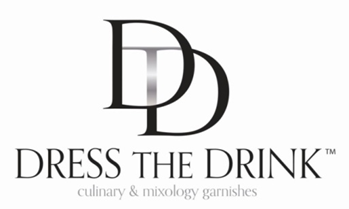 INTRODUCING THE PERFECT PAIRING…
		  Current Sampling Deck 2015
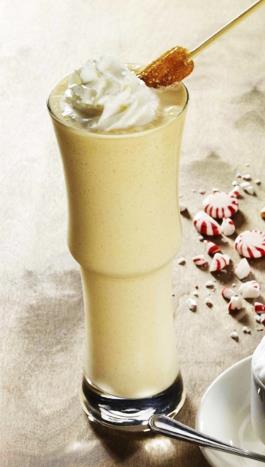 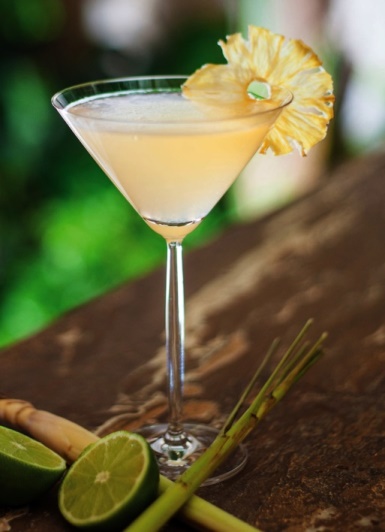 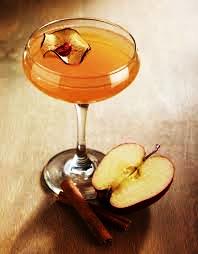 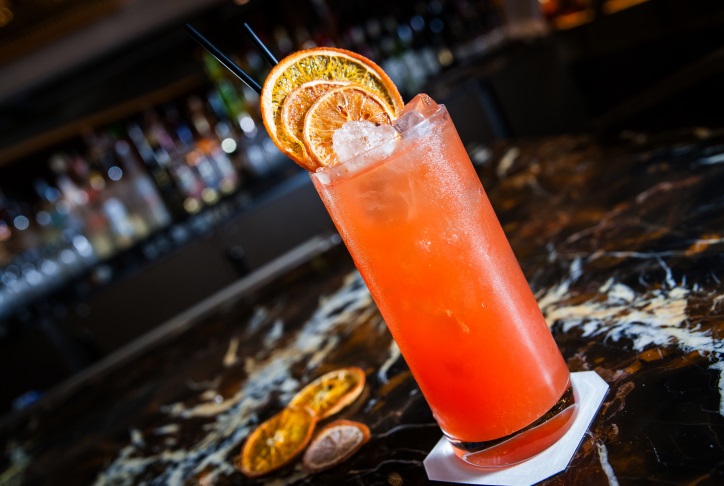 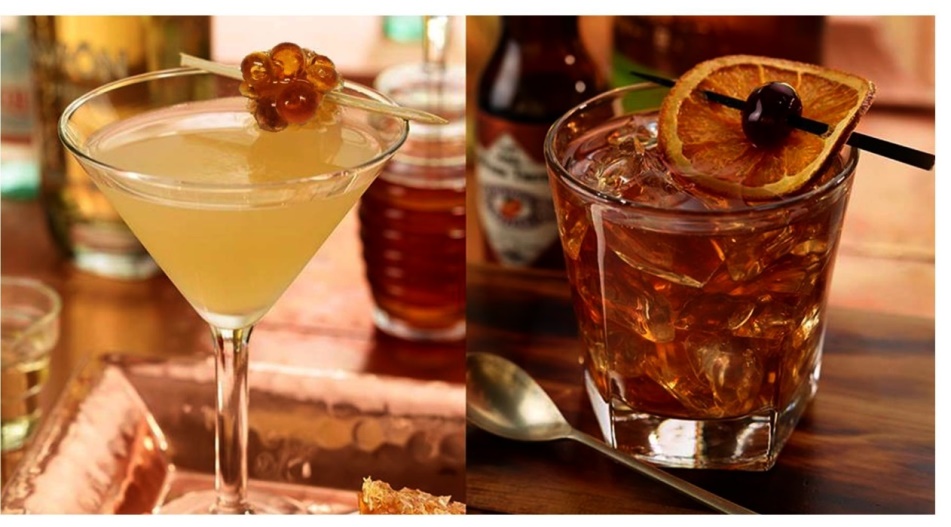 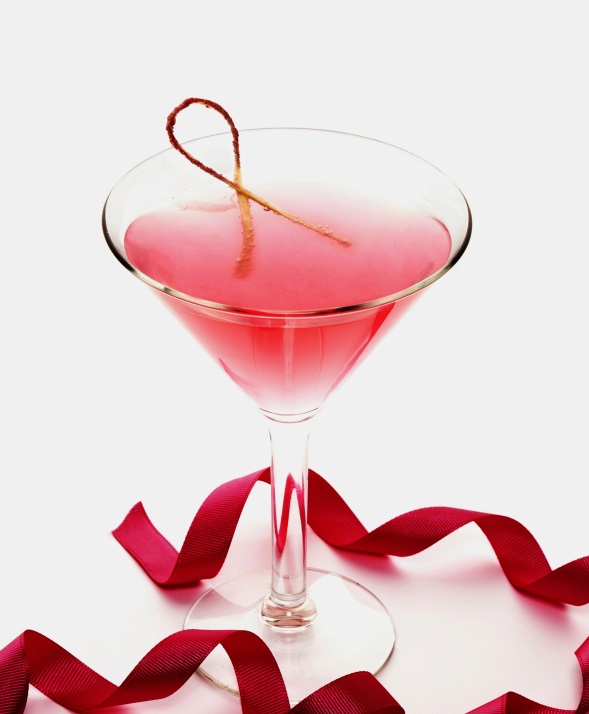 DTD SERVICE OFFERINGS

  ■ Customized Hand Crafted Blends & Garnish Development
  ■  Beverage Innovation Development

  Check Out Our Newest Blends & Garnish Offerings
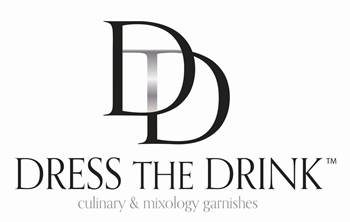 DTD UNPARALLELED CREATIVE DECADENT PRODUCT 
INSPIRATIONS
Dress The Drink™ (DTD)
is all about pairing culinary and mixology. From signature cocktail creations to the whole dining experience. 
A producer of proprietary artisanal,  hand crafted, all natural, non-wasteful garnishes and blends. 
DTD uses color, flavors, textures, infusions, and the mastering of blends  that bring together the true art of culinary and mixology pairings.
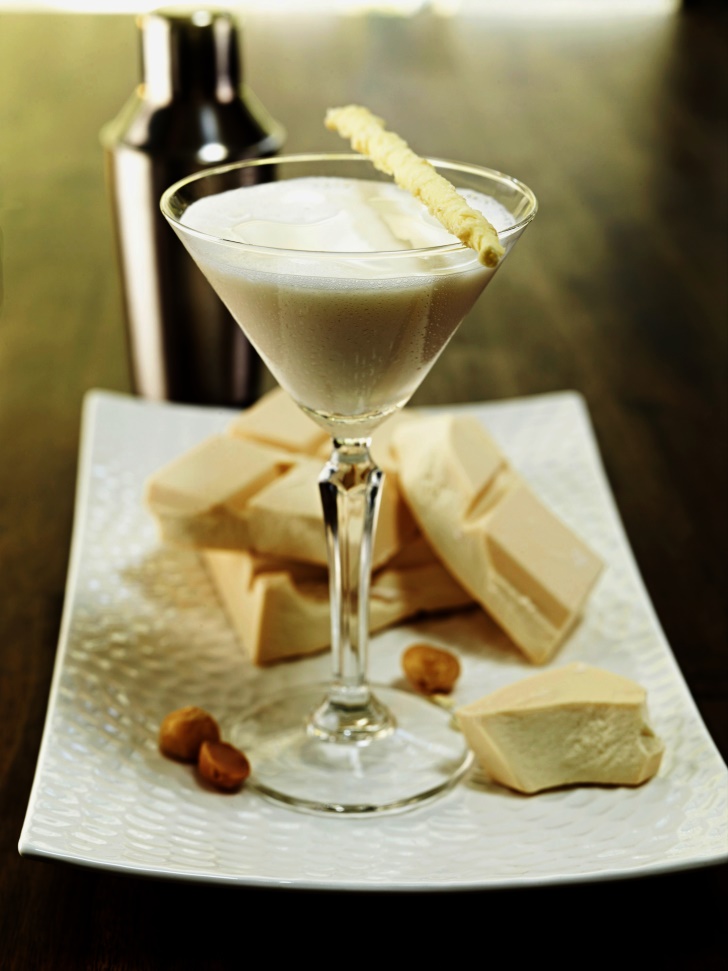 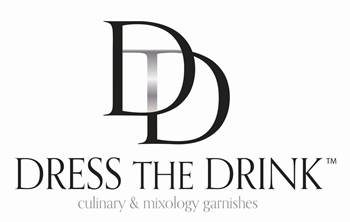 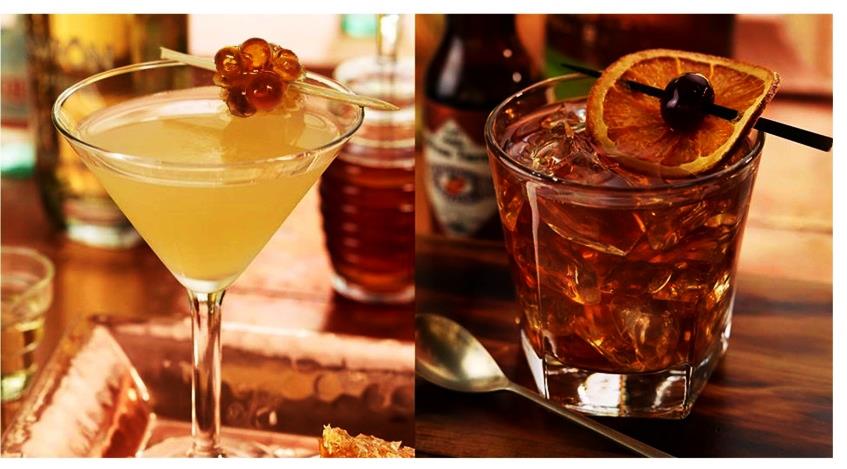 ■ DTD introduction deck is a flavor teaser of some of DTD core products. DTD’s business is built on 90% custom products that DTD will flavor profile per your new beverage or food development projects.  
    
                ■ New product concept development programs.

■ Optional re-dressing existing drink or food programs.

   ■ Project management included in product deck pricing.

                 ■ Spirit brand support from DTD alliance partnering.

                 ■ Retail and private label program offerings.

■ Pricing is based on volume programming per product placement.
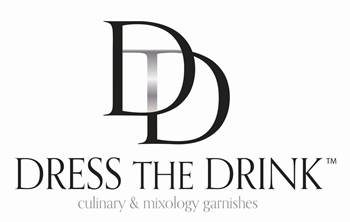 DTD NEW BLENDS
DTD Cucumber, Rosemary, Juniper Berry hints of Sea Salt and White Sugar 
DTD Warm Spices 
DTD Cinnamon, Allspice, Cloves with hints of Rosemary, Sea Salt and White Sugar 
DTD Crushed Rosemary, Green Tea, Honey, Citrus Zest with hints of Sea Salt and White Sugar
 DTD Crushed Basil, Coconut, Lemon Zest with hints of Sea Salt and White Sugar 
DTD Crushed Strawberry, Rhubarb, Basil with hints of Sea Salt and White Sugar
DTD Crushed Basil, Lemongrass, Lemon Zest with hints of Sea Salt 
DTD Pineapple, Coconut, Mint with hints of Sea Salt and White Sugar 
DTD Mint, Clover, Thyme with hints of Lemon Zest Sea Salt and White Sugar 
DTD Crushed Mint, Green Tea, Lemon Zest with hints of White Sugar 
DTD Crushed Cucumber, Ginger, Lemon Zest with hints of Sea Salt and White Sugar 
DTD Cranberry, Lemon and Orange Zest with hints of White Sugar 
DTD Caramel Apple, Lemon Zest accented with Light Golden Sugar and hints of Edible Gold
DTD Peach, Honey, Vanilla with hints of Golden Sugar 
DTD Blood Orange. Cinnamon and White Sugar 
DTD Very Berry, Mint and White Sugar 
DTD Crushed Edible Flowers, Cardamom, Lavender with hints of Sea Salt and White Sugar 
DTD Apricot, Fig with hints of Clove and Honey 
DTD Crushed Pineapple, Lychee, Coconut, Lime Zest and White Sugar 
DTD Key Lime Pie 
DTD Toasted Coconut with hints of Pineapple, Orange Zest, Mint and White Cane Sugar 
DTD Sweet Hot Citrus Zest 
DTD Olive, Garlic, Basil hints of Black and White Lava Salt 
DTD Spicy Mango with hints of Black Lava Salt
DTD Black and White Lava Sea Salt with hints of Lime Zest and Silver Flakes 
Black and White Lava Sea Salt with hints of Lime, Lemon, Zest and Silver Flakes 
Black and White Lava Sea Salt with hints of Lime, and Grapefruit Zest and Silver Flakes 
DTD Black and White Lava Sea Salt with hints of Lime, Lemon, Grapefruit, Orange Zest and Silver Flakes 
DTD Sour Apple, Pear, Cherry, Apricot, Lemongrass accented with White Sugar and Edible Gold
Sample Collection
                        DTD Newest Blends
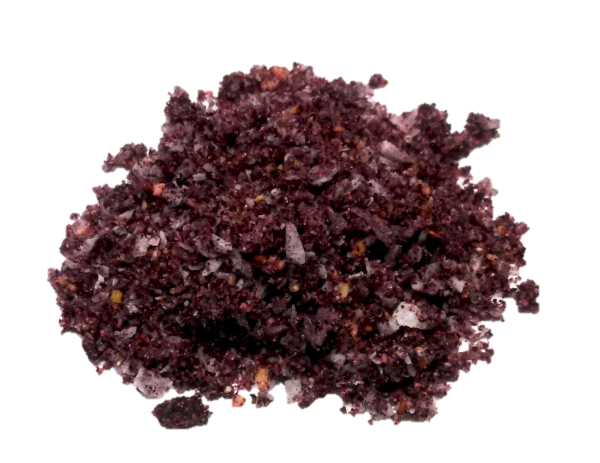 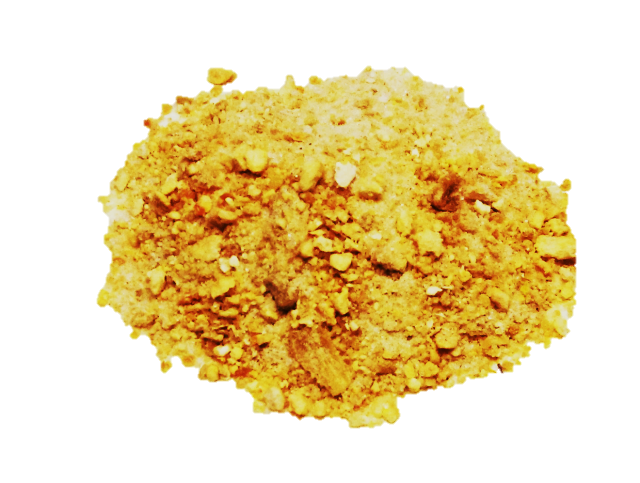 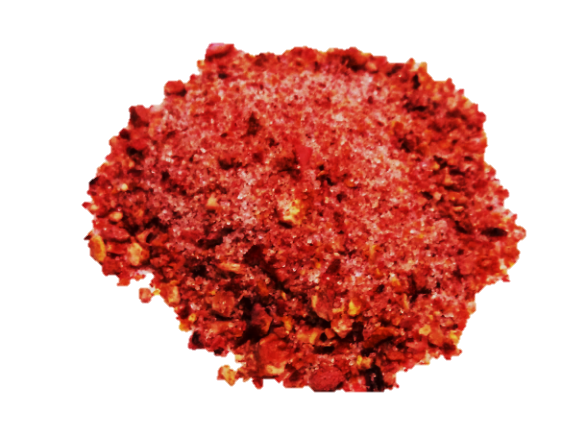 Mango Pineapple
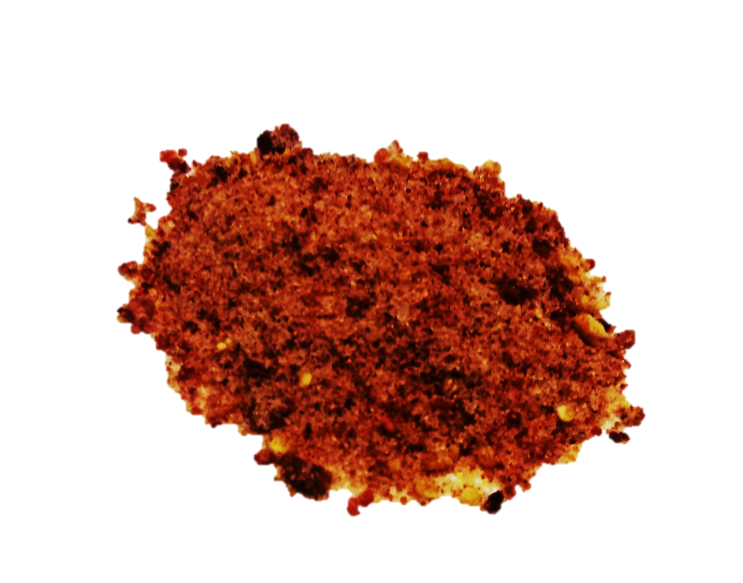 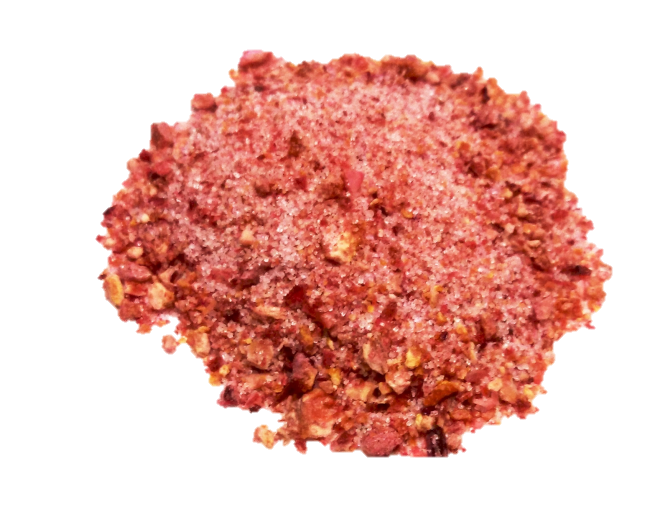 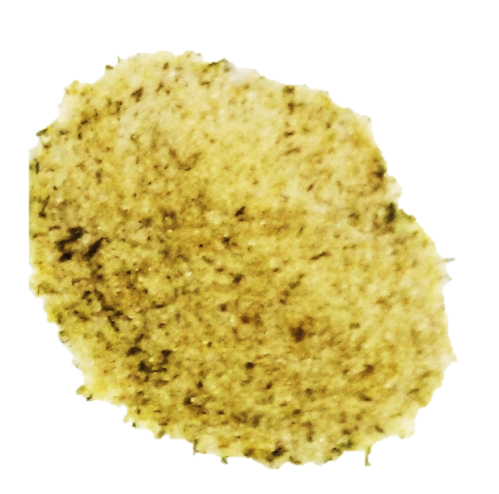 Strawberry Basil
Coconut Basil
No Limitations!
Flavor profiles to meet any beverage creation. 
Customized profiles available.
Sample Collection
            DTD Newest Tea Infusions – Customized Collection
     Create a delish beverage offering with tea infusion adding simple syrup or agave!
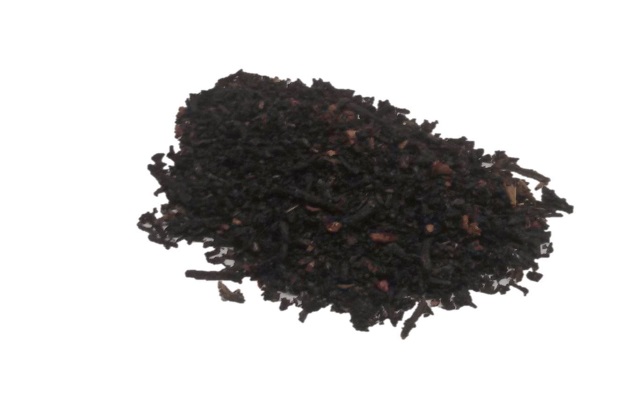 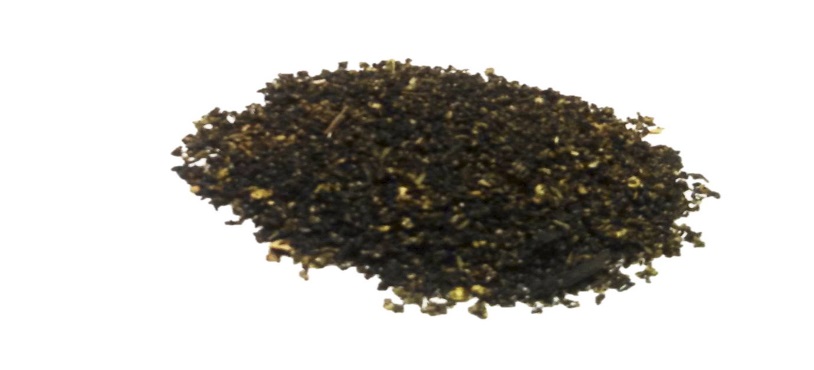 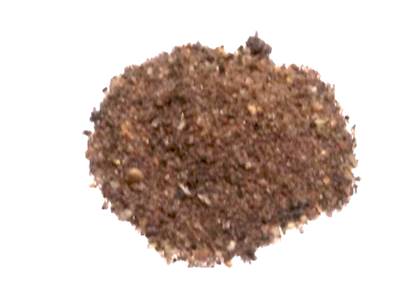 Green Citrus  Coconut Mango Pineapple
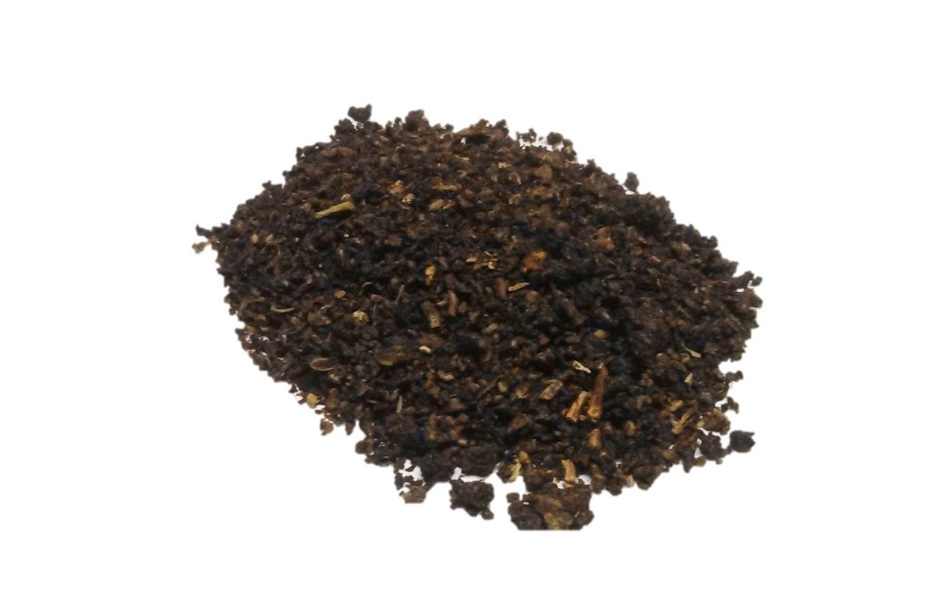 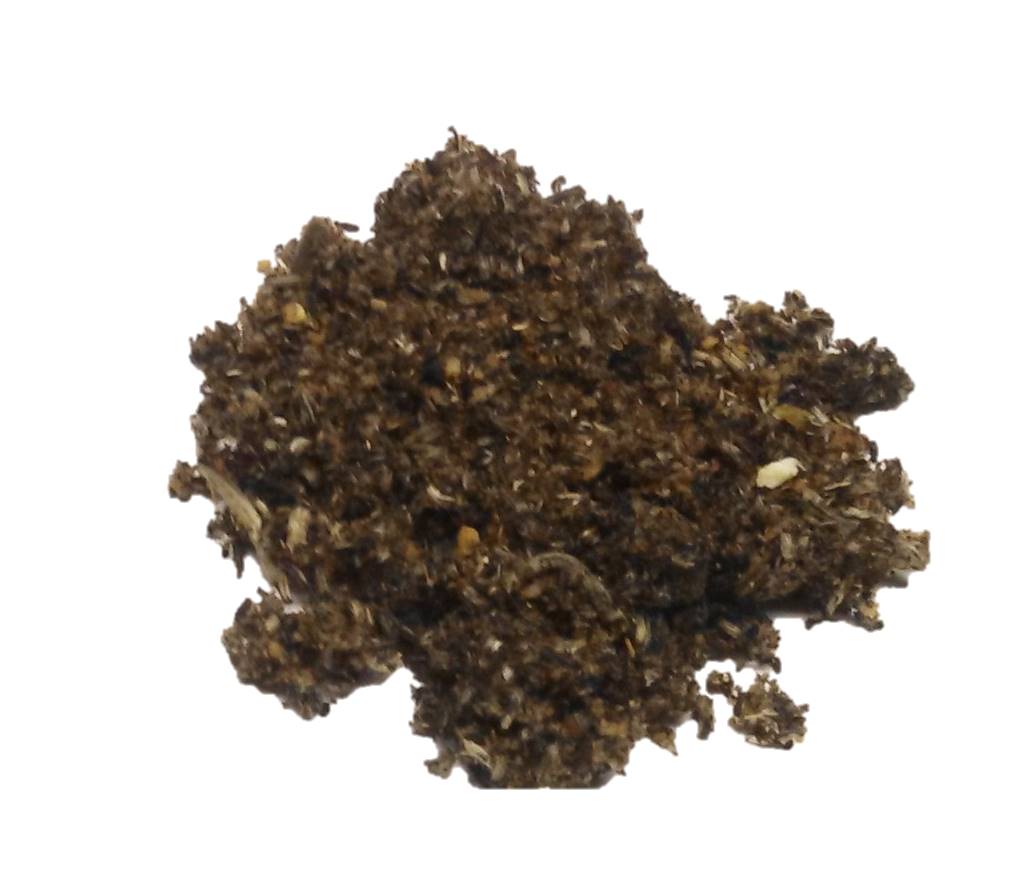 Vanilla  Lavender Flower Hibiscus
White Blood Orange Ginger
Oolong Raspberry Lemon and Lime Zest
No Limitations!
Flavor profiles to meet any beverage creation. 
Customized profiles available.
DTD NEW GARNISHESImagine always getting to create the perfect accessory…
DTD Beaded Honey Clusters
DTD Lemon Ginger Beaded Cluster
DTD Strawberry Basil Icicle Stirrer 
DTD Lemon Zest Icicle Stirrer
DTD Lime Zest icicle Stirrer 
DTD Orange Zest Icicle Stirrer 
DTD Olive Sea Salt icicle Stirrer 
DTD Cucumber Mint Icicle 
DTD Key Lime icicle Stirrer 
DTD Pineapple Coconut Icicle Stirrer 
DTD Cinnamon Orange Sugar Spice 
DTD Candied Star Fruit with hints of edible Gold
DTD Candied Lemon accented with Coconut Basil with hints of Sea Salt
DTD Asian Pear infused with Green Tea accented with Lemon Zest Dusting
DTD Chocolate Basil Coconut Stirrer
DTD Candied Blood Orange dusted in Blood Orange Zest, Ginger with hints of White Sugar
DTD Candied Pineapple accented with Lychee, Coconut, Lime Zest Wheel
DTD Candied Date Apricot Bite 
DTD Golden Fig Apricot 
DTD Jalapeño Pepper Chip 
DTD Candied Banana, Fig, Coconut St
DTD Flower Apple Bud | Any Flavor profile 
DTD Pretzel Stick accented with Peanut Butter Mouse, Bacon and Chocolate
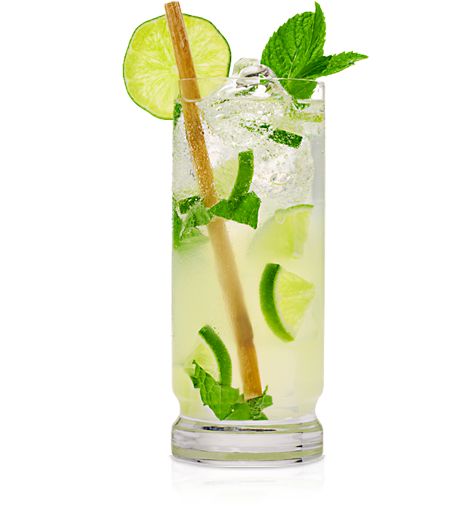 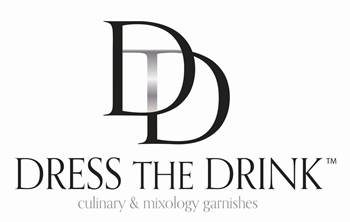 Sample Collection 
                         Too Many Flavor Profiles to List
                       DTD Newest Chocolate Garnishes
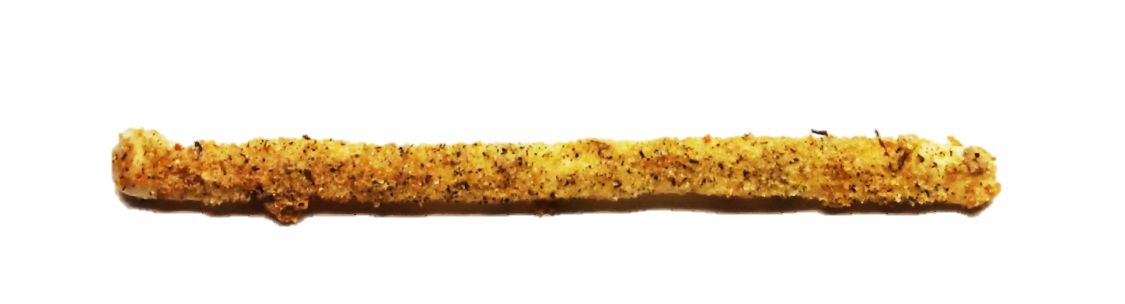 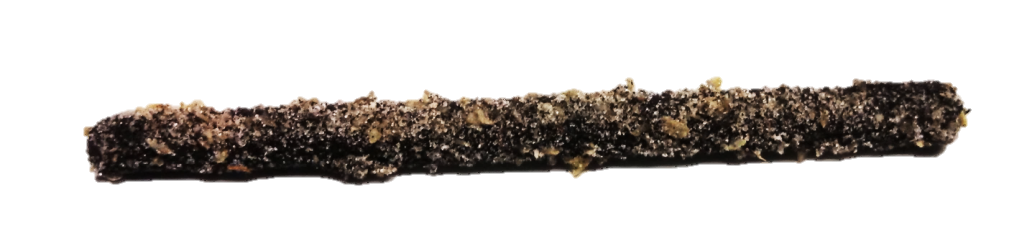 White  or Milk Chocolate Pistachio Nut Raspberry
Dark Chocolate Orange Zest Cranberry  Sea Salt
White or Dark Chocolate Cherry Coconut
White or Milk Chocolate Crushed  Edible Flowers with Ginger and Lemon Zest
White or Dark Chocolate Basil Lava Sea Salt Stick
White or Dark Chocolate Apricot Almond
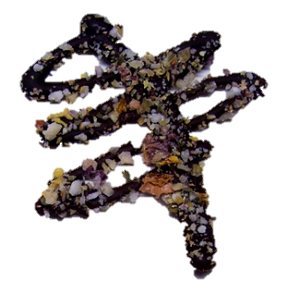 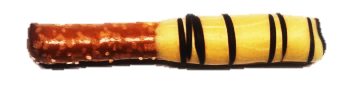 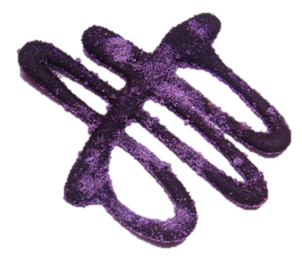 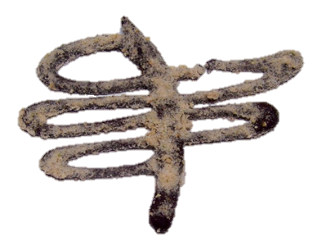 Peanut Butter Chocolate Mouse Pretzel
Swirl Designs - Many Flavors!
                            Dark Chocolate dusted with Blueberry Blend
                     Dark Chocolate dusted with Apple | Cinnamon Blend
                 Dark Chocolate dusted with Caramel | Marshmallow Blend
                   Dark Chocolate dusted with Crushed Edible Flower Blend
Sample Collection
                    DTD Newest Garnishes
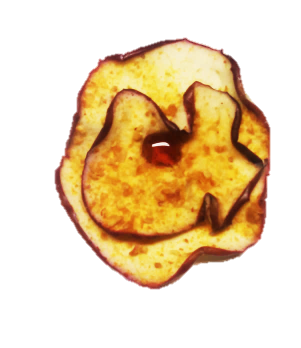 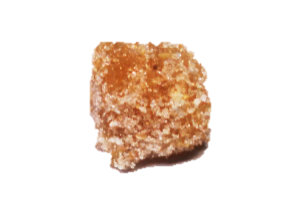 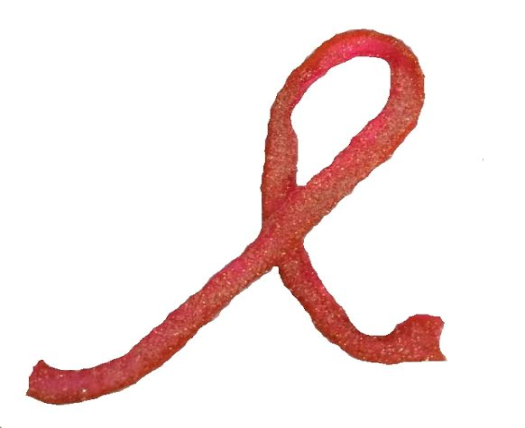 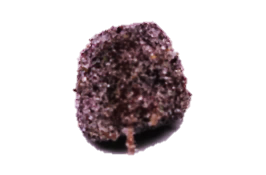 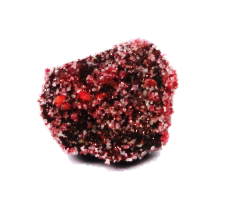 Infused Ginger Ball’s
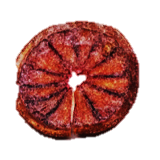 Grapefruit Raspberry Zest Breast Cancer Bow
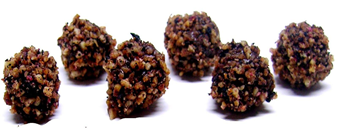 S'mores Caramelized Chocolate Marshmallows
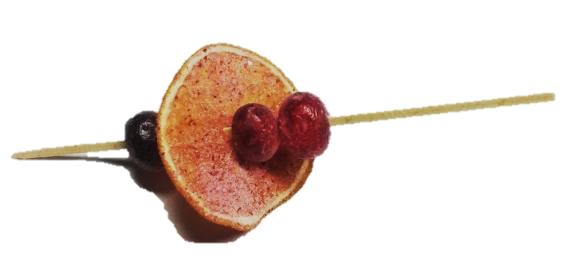 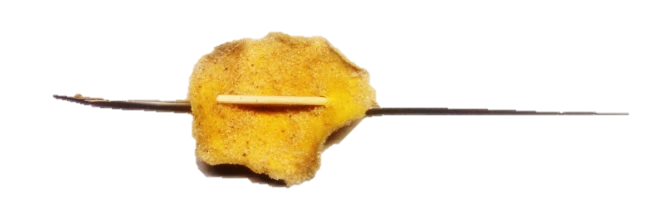 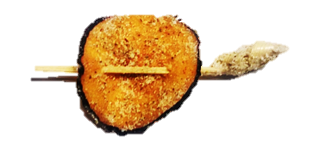 Candied Orange Cranberry Pick
Mango Sweet Heat Pick
No Limitations!
      Flavor profiles to meet any beverage creation. 
   Customized profiles available.
Sample Collection
                    DTD Newest Garnishes
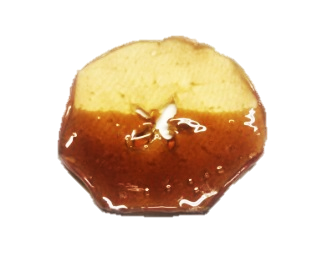 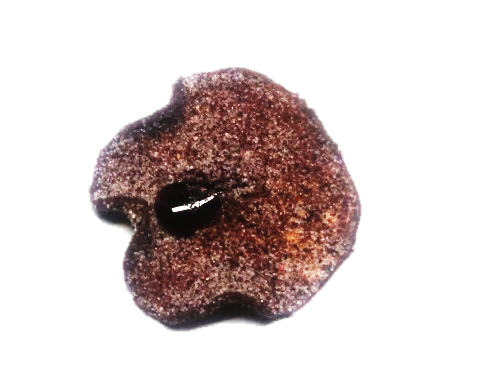 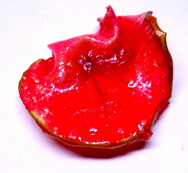 Root Beer Apple
Candied Red Apple
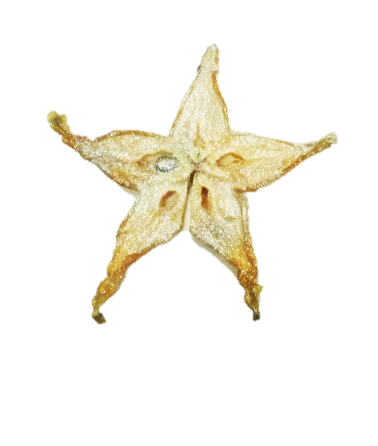 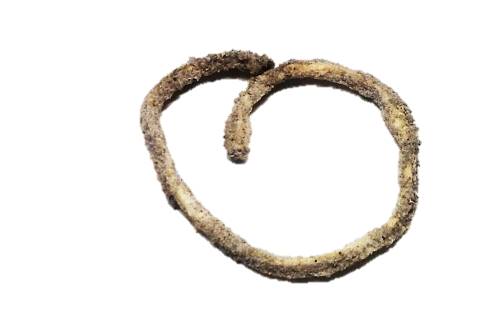 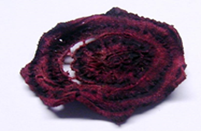 Basil Lime  Zest Spiral
Golden Star Fruit
No Limitations!
      Flavor profiles to meet any beverage creation. 
   Customized profiles available.
ASIAN BISTRO FLAIR
                       DTD Newest Garnishes
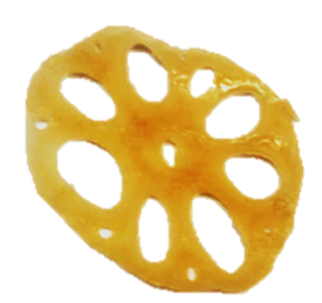 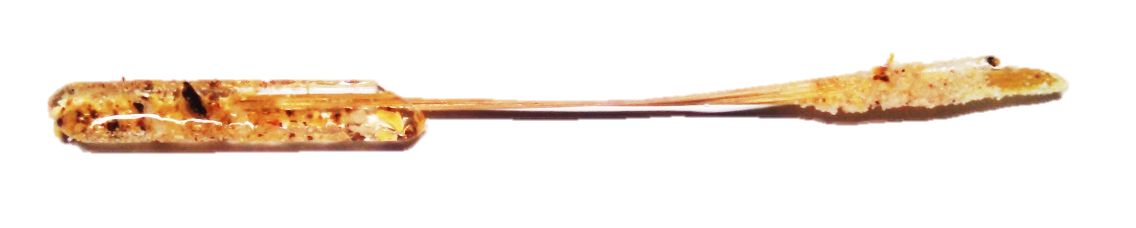 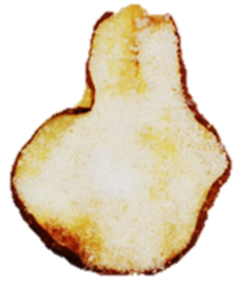 Peach Lemongrass with Candy Tip
Lotus Root
Sugar Cane -8inch Sticks
Candied Honey Asian Pears
Peanut Butter Sesame
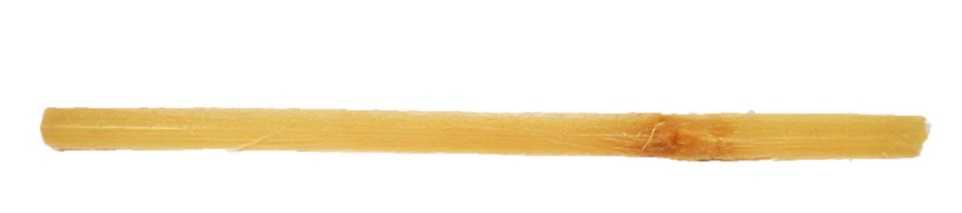 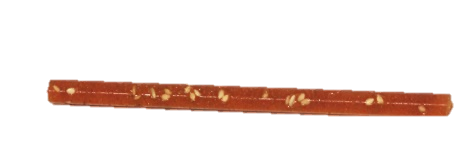 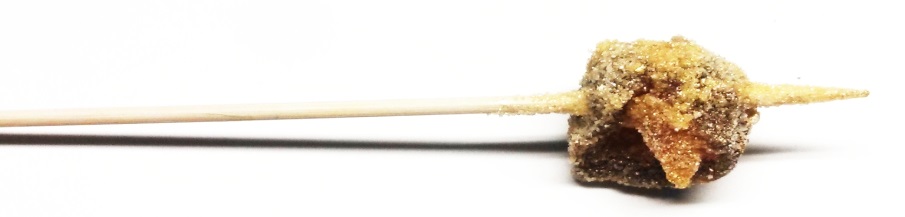 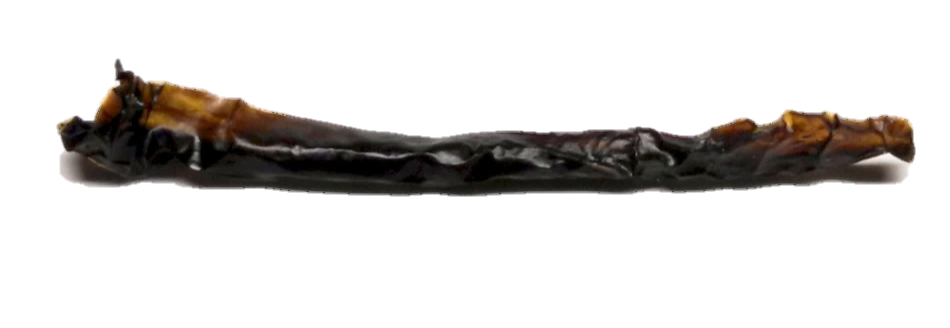 Jalapeño Coconut Pepper
No Limitations!
     Flavor profiles to meet any beverage creation. 
Customized profiles available.
HONEY COLLECTION
                      DTD Newest Honey Garnishes
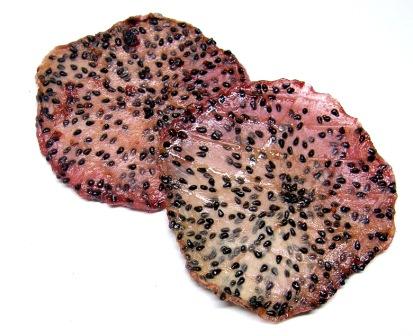 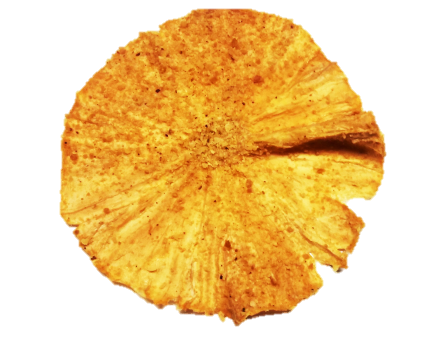 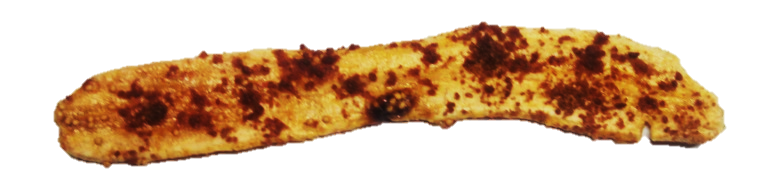 Candied Honey Banana Bacon
Honey Candied Dragon Fruit
Candied Honey Pineapple
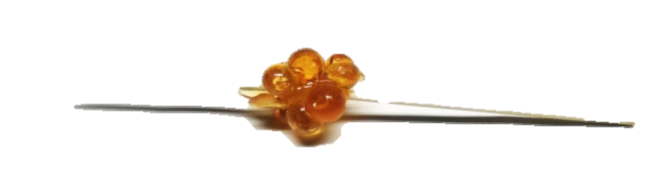 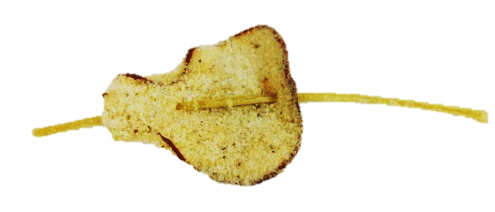 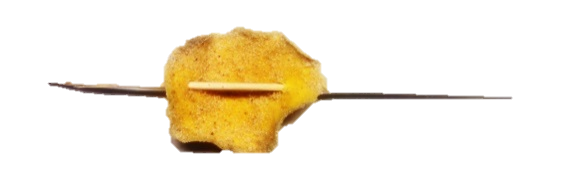 Candied Honey Mango Sea Salt
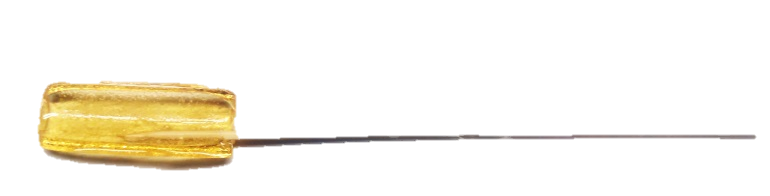 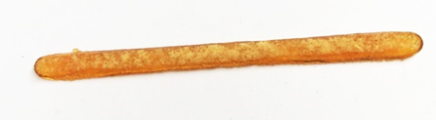 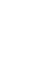 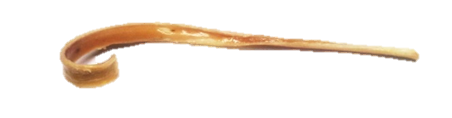 Honey Icicle Stirrer
No Limitations!
Flavor profiles to meet any beverage creation. 
Customized profiles available.
Candied Honey Lemongrass Stalk
All THINGS …GOLD
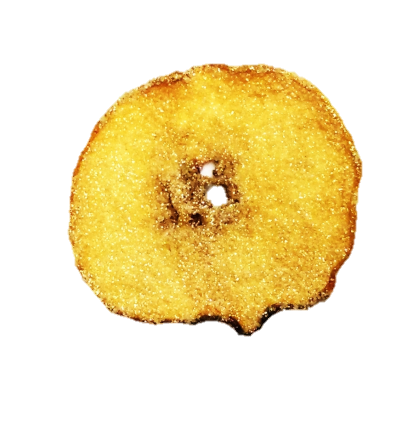 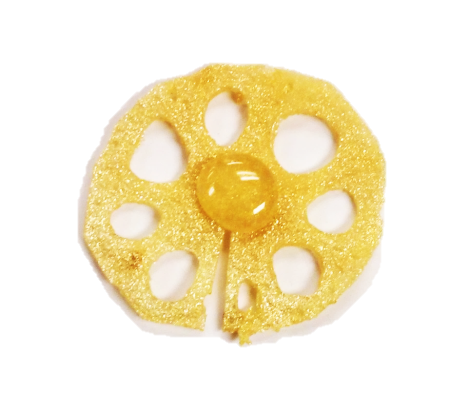 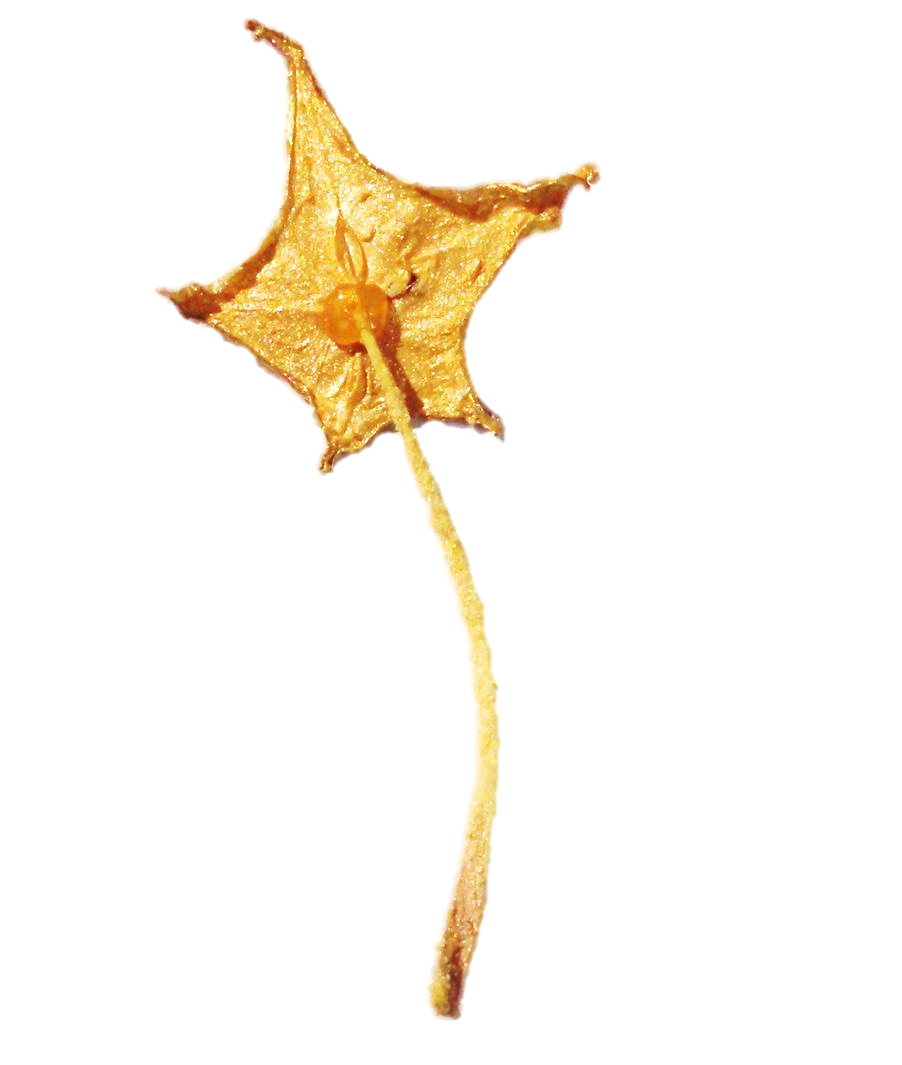 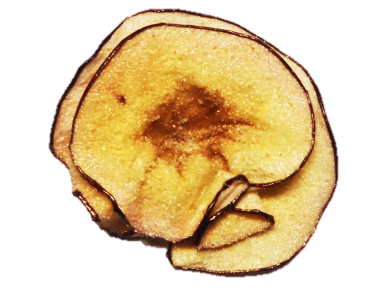 Golden Apple Blossom
Golden Apple
Honey Golden Lotus Chip
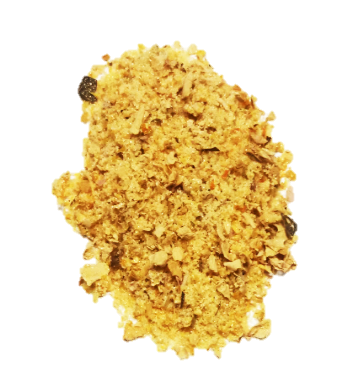 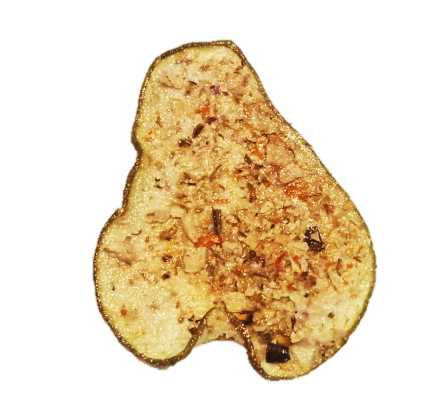 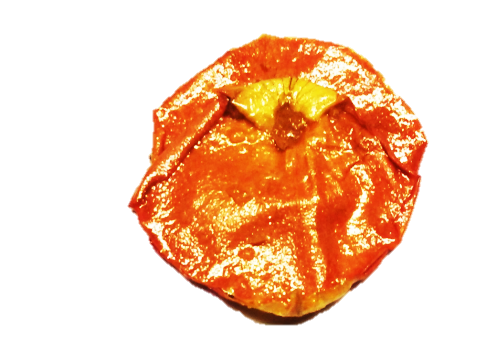 Golden Flake Blend
Golden Star Fruit  Lemongrass Wand
Golden Pineapple Straw
Candied Orange Rose Petal
Golden Asian Pear
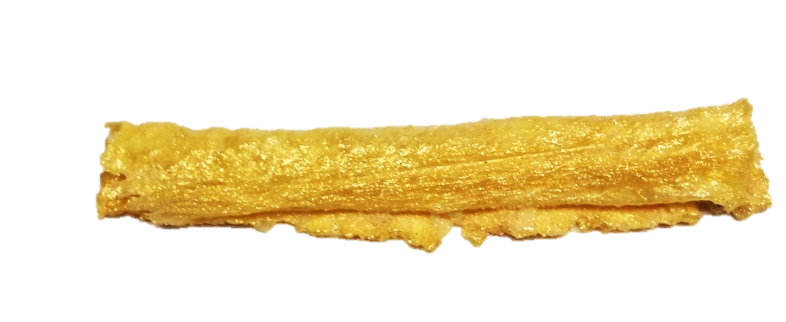 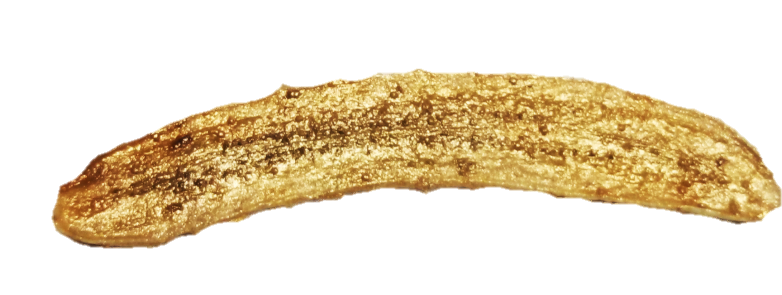 22K Golden Banana
Golden Icicle Stirrer
Golden Ginger Ball
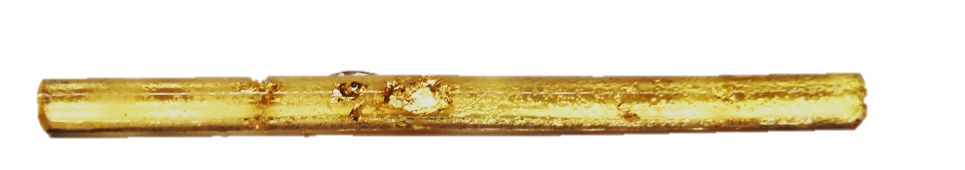 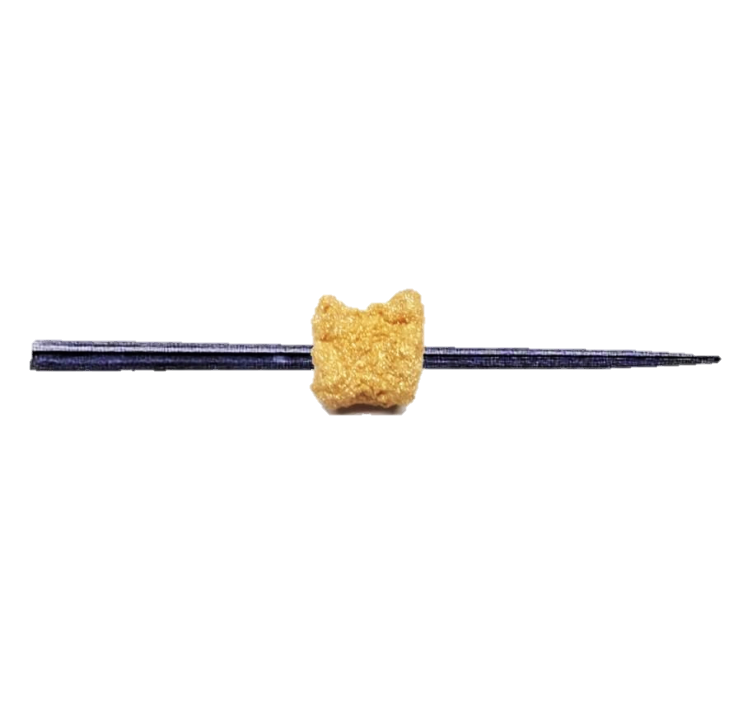 BEEF COLLECTION
              DTD Savory Flavor Profiles
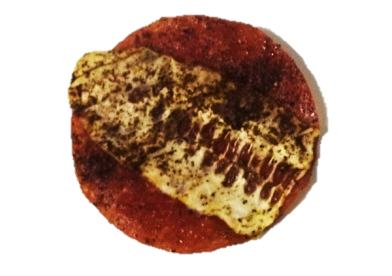 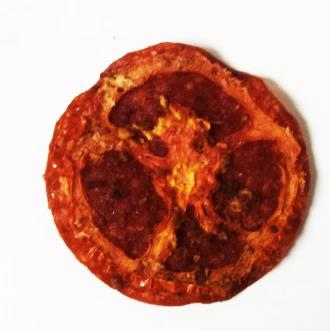 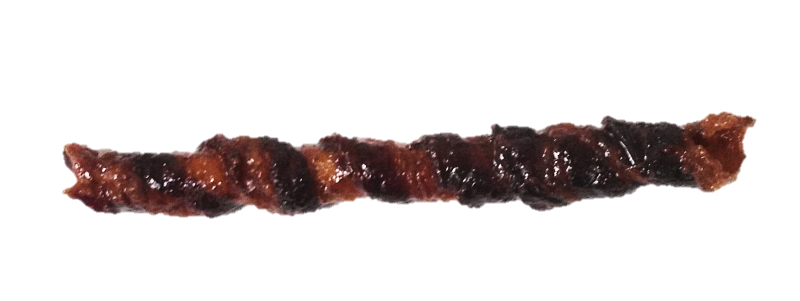 Salami with Cucumber Slice, Basil, Chipotle Pepper and Lime Zest
Pepperoni with Tomato Slice, Horseradish, and Bacon Blend
Bacon Glazed in Caramel and Habanero
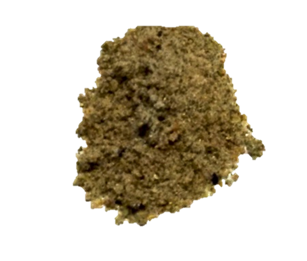 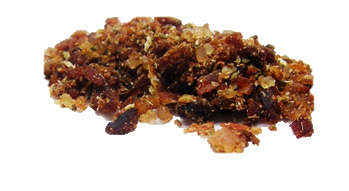 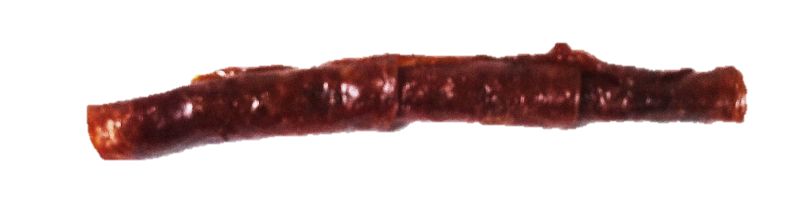 Pepperoni Glazed in Caramel and Horseradish
Bacon Cucumber Basil Lime
Bacon  Tomato Sweet & Hot with hints
of White Sea Salt and White Cane Sugar
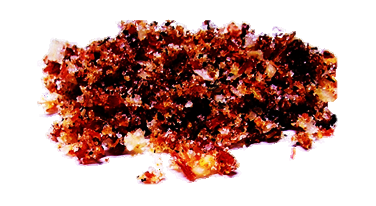 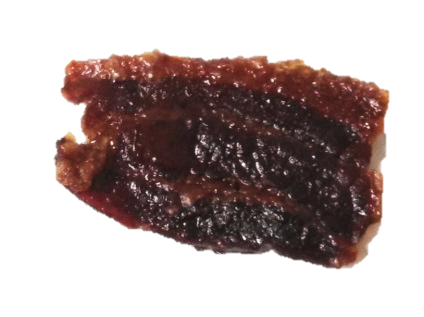 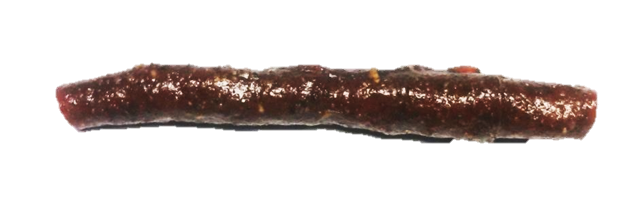 Salami Glazed in Caramel, Basil, Chipotle
Tomato Pepperoni Horseradish
Brown Sugar and Habanero
STIRRERS & POPS
                 	            With Natural Fruits
                                   4inch- 6inch
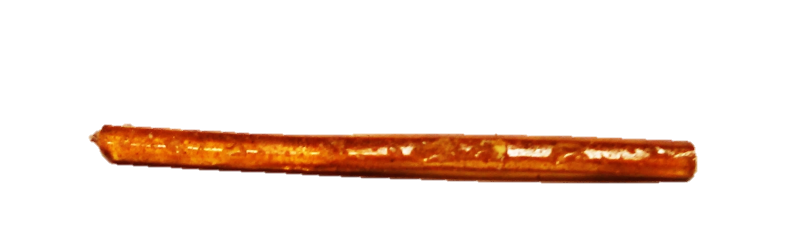 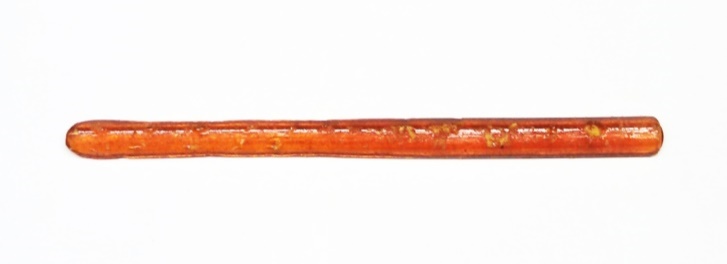 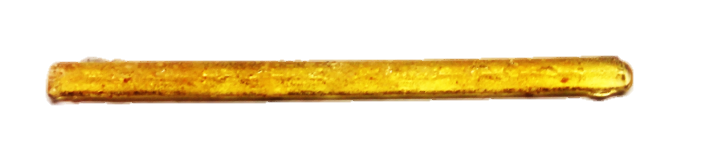 Lemon Lime                                                                                                                     Orange                                                                                                Peach



					
						


Strawberry Basil                                                                                                       Raspberry                                                                                                 Blueberry







		




			                                                             
Peach Pop                                                                                                                                  Orange Pop




Customized Profile Flavors: Mint, Banana Fig, Wild Cherry, Blood Orange, Pineapple, Strawberry, Hibiscus, Mango, Bacon, Chipotle, Habanero, Red Pepper, Lavender, Peppercorn, Peppermint, Maple, Chocolate, Honey, and so much more…
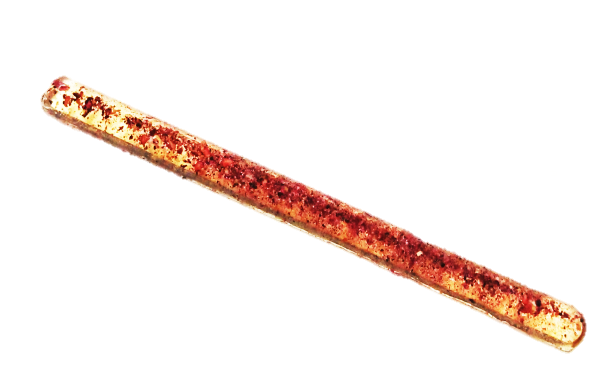 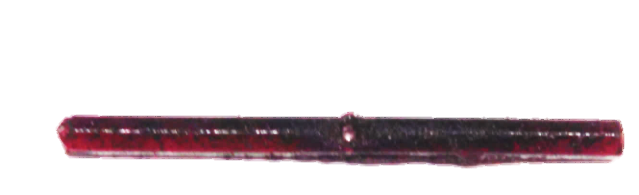 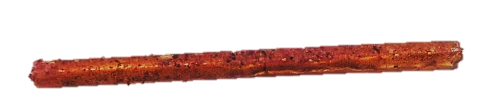 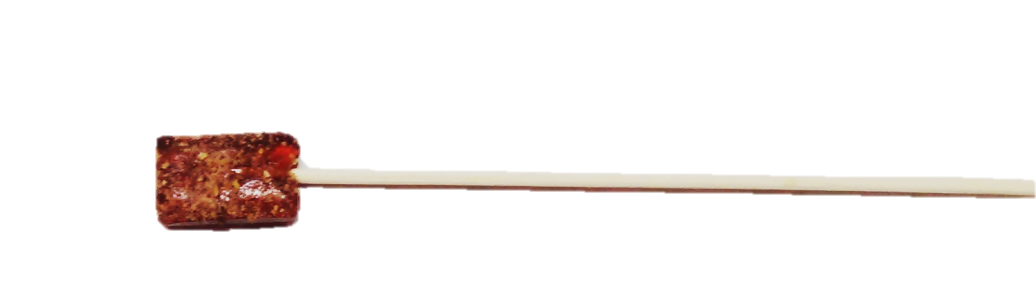 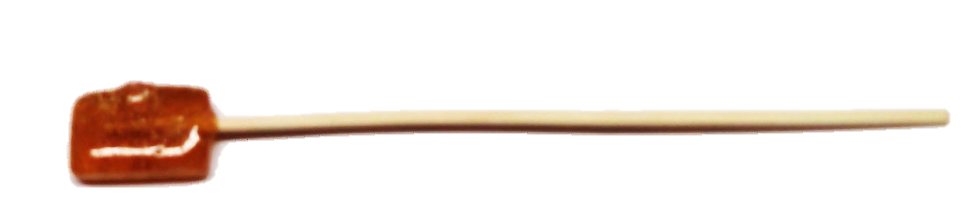 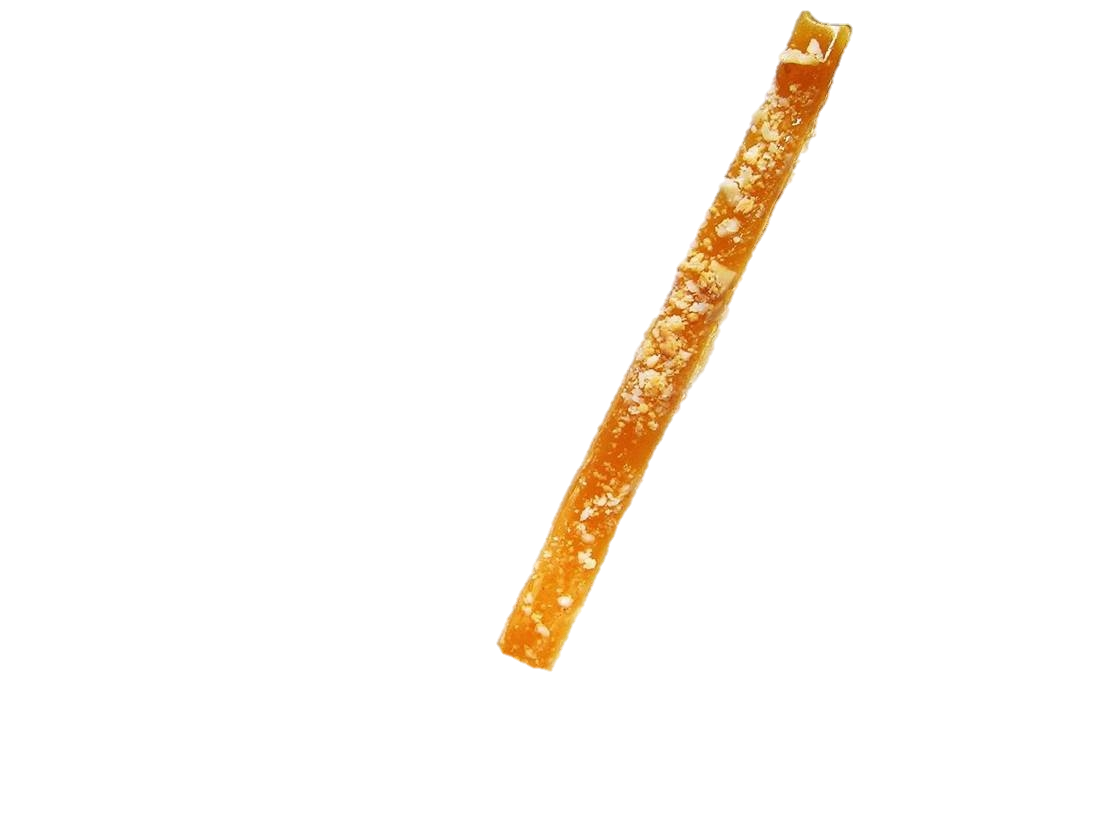 CARAMEL STIRRERS
                          4inch- 6inch
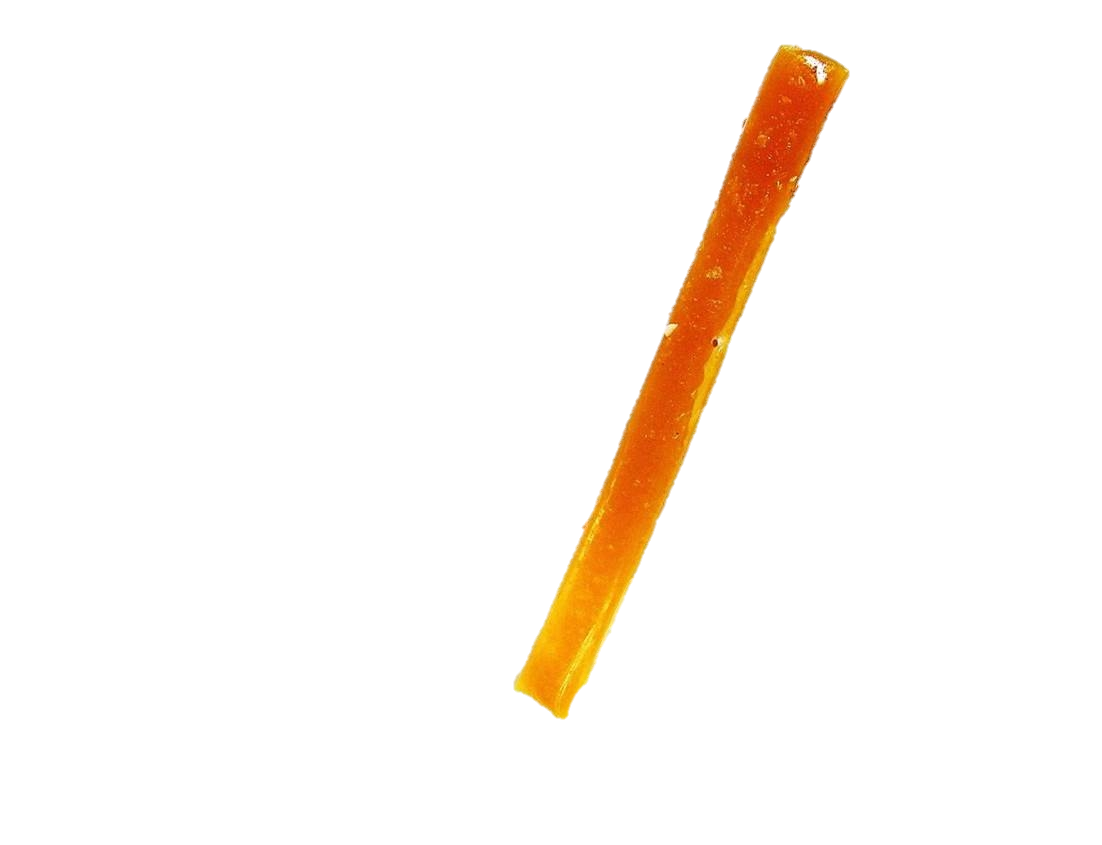 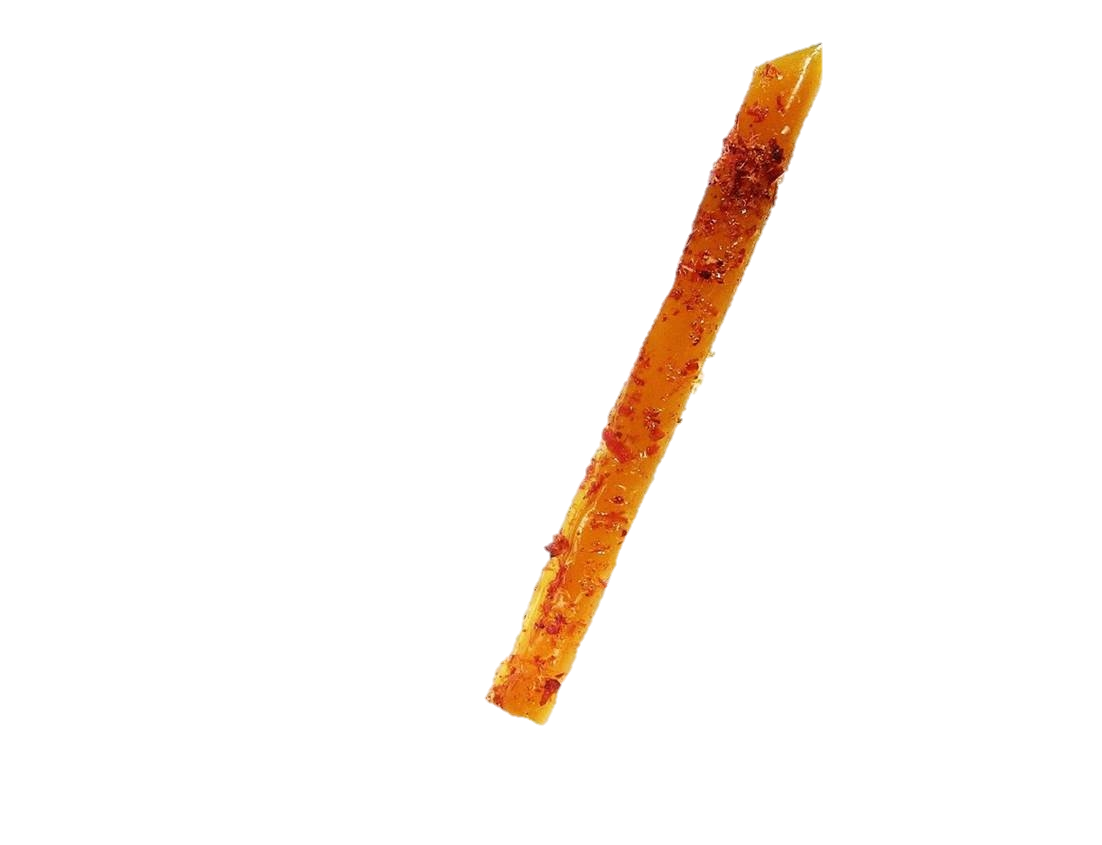 Caramel Sea Salt 		  	Caramel Bacon			Caramel Macadamia Nut						
		












Caramel Espresso Raspberry 		Caramel Habanero 		Caramel Pink Peppercorn 










Customized Carmel Stirrers Profile Flavors: Butter Rum, Banana Fig,  Coconut Peanut Butter, Chipotle, Red Pepper, Maple , Honey, Chocolate, and so much more…
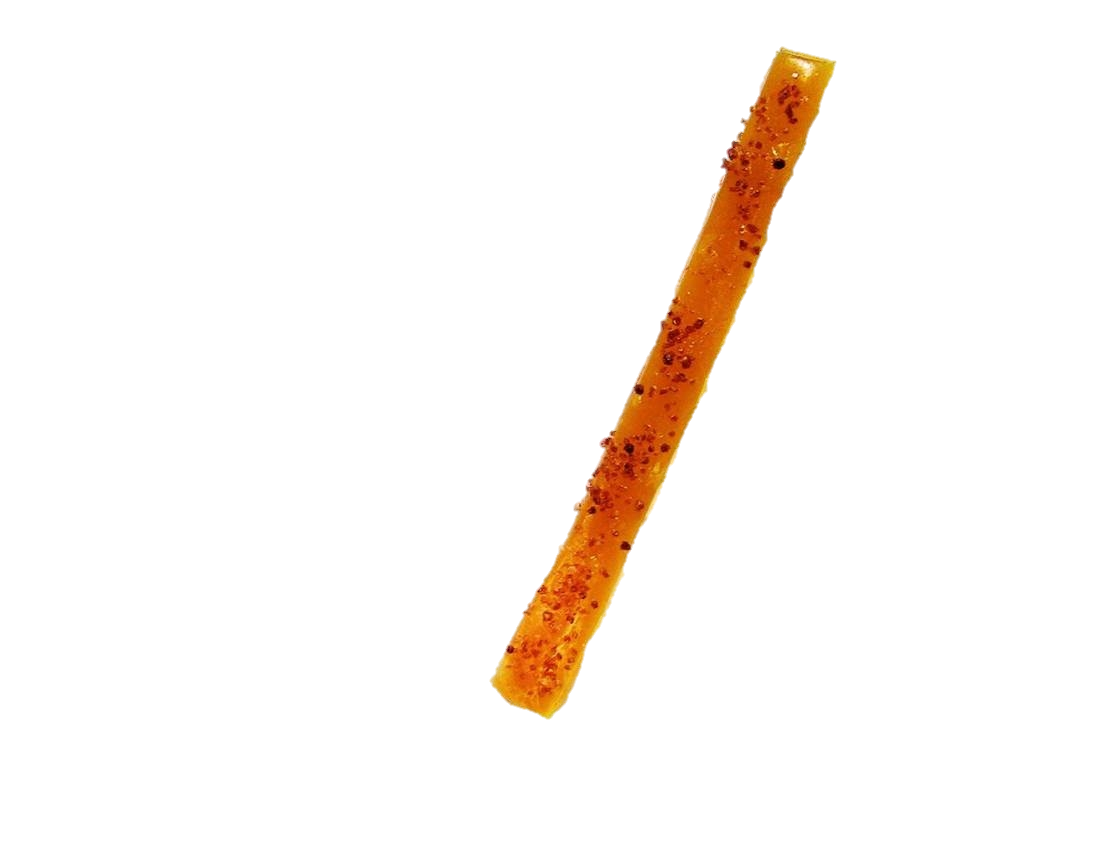 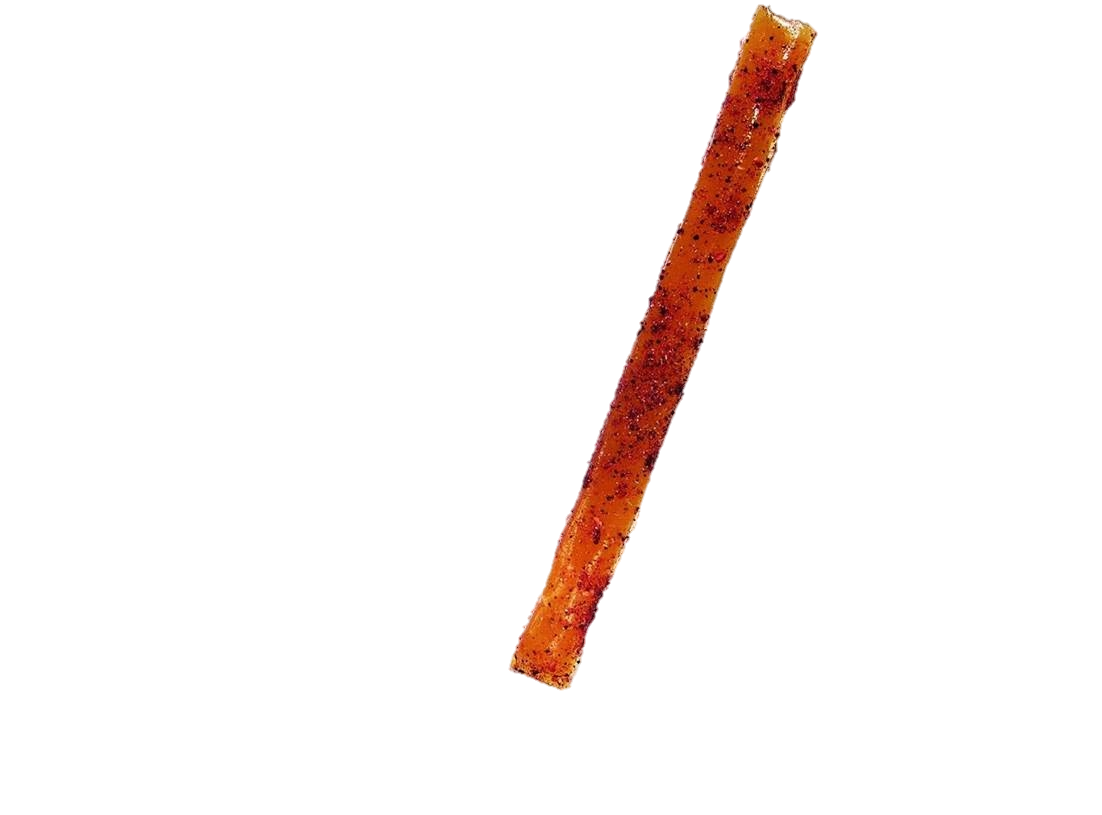 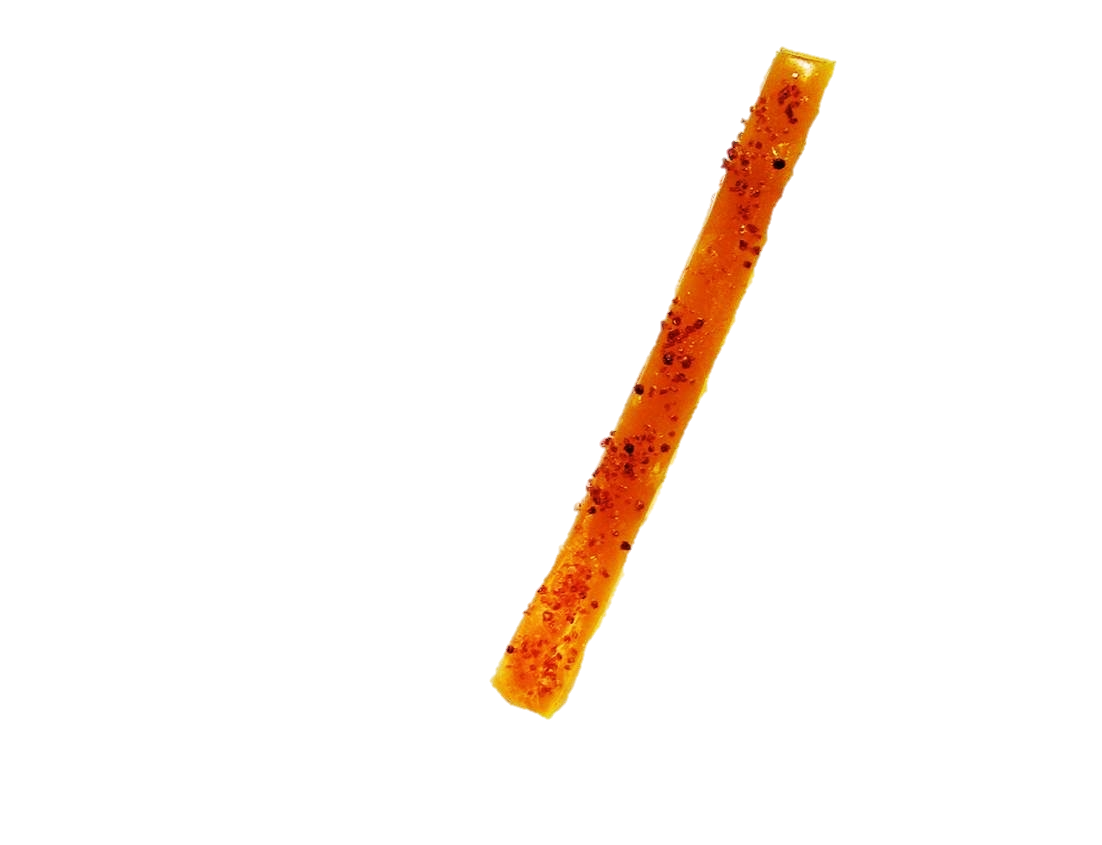 CHAMPAGNE BAR COLLECTION
Elegant to contemporary … So many options… 
                        Try tableside service and see your sales soar…
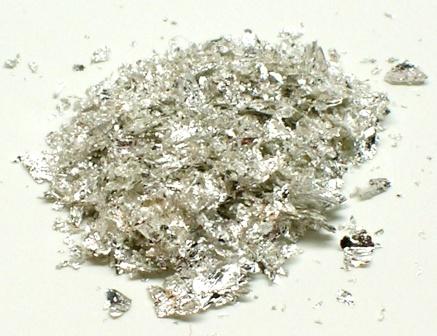 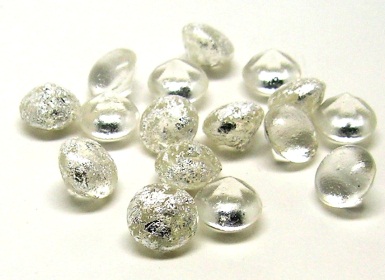 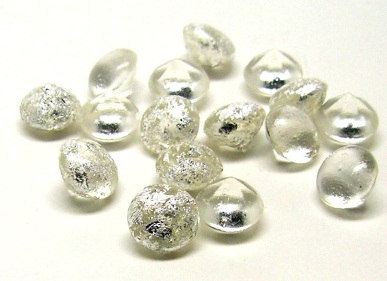 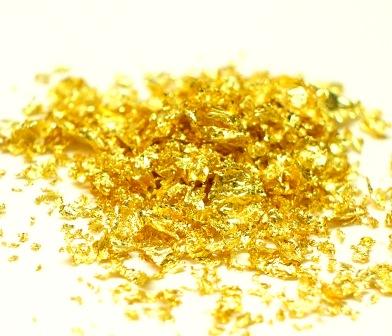 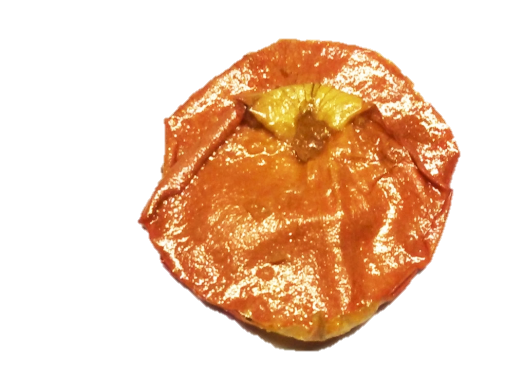 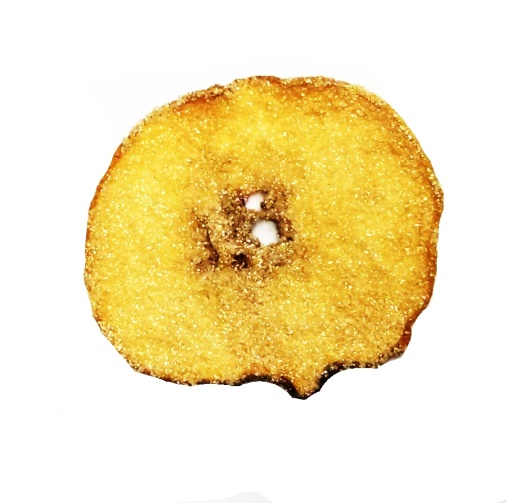 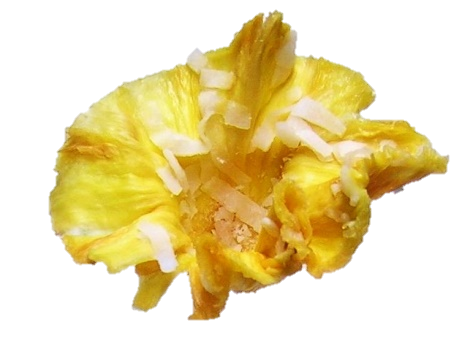 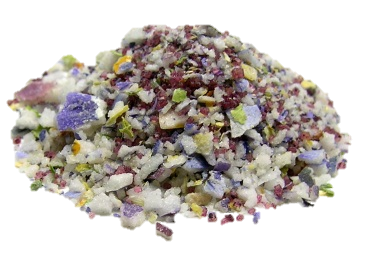 Pineapple Cup
Sugar Lemon Zest Apple Chip
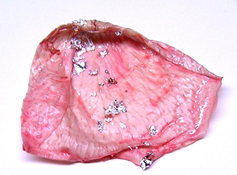 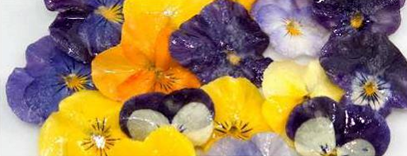 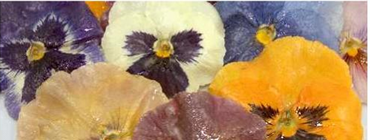 Edible Candied Pansies
Edible Candied Violas
Candied Raspberry Silver Flake Rose Petal
COLD BEVERAGE COLLECTION
                COCKTAILS, MOCKTAILS, BREWTAILS & SHAKES
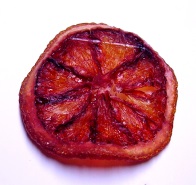 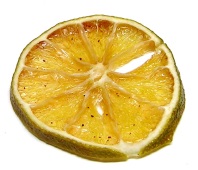 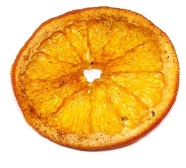 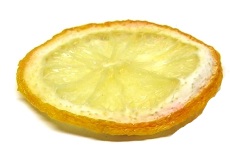 Lemon Chip
Blood Orange Chip
Lime Chip
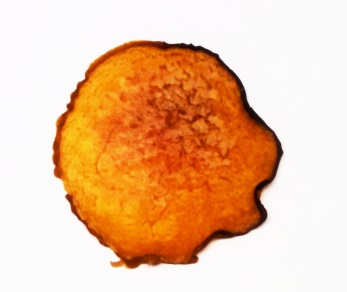 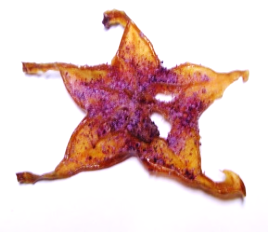 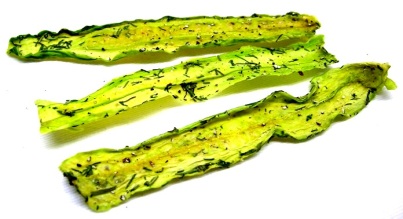 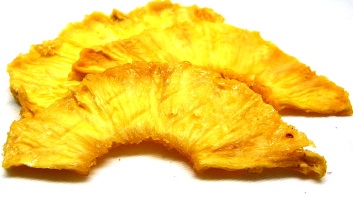 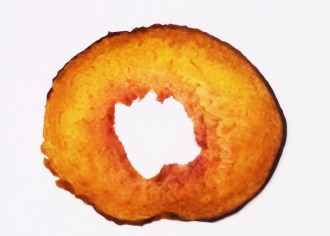 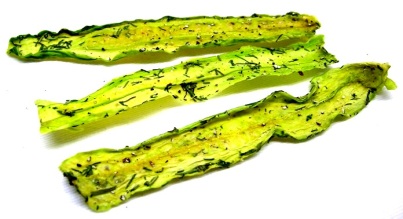 StarFruit
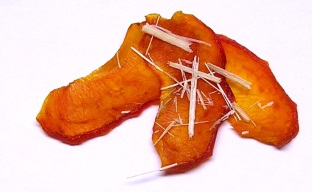 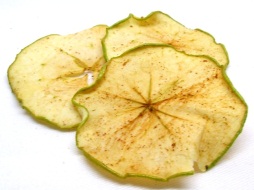 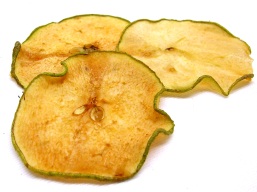 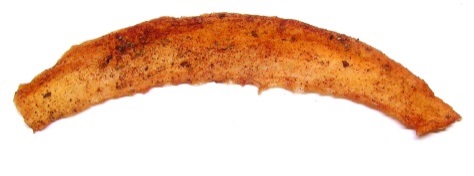 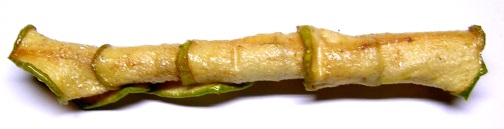 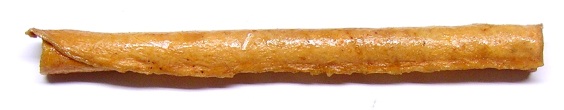 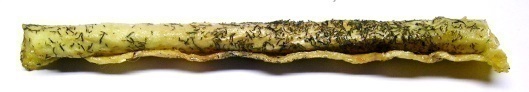 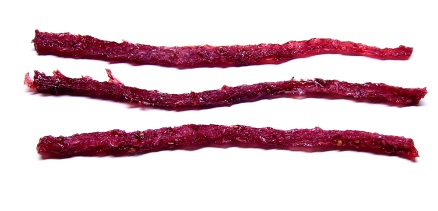 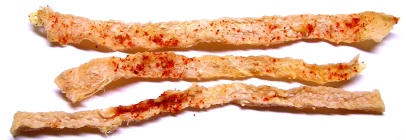 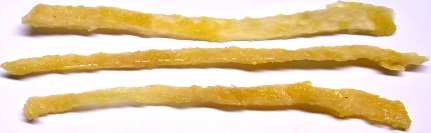 No Limitations!
Flavor profiles to meet any beverage creation. 
Customized profiles available.
BLOODY MARY COLLECTION
Mary has many friends!
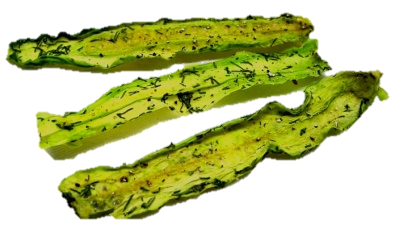 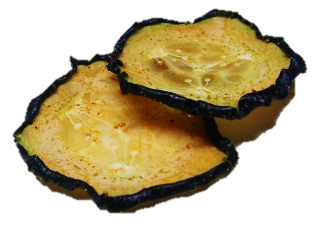 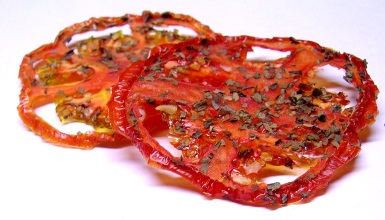 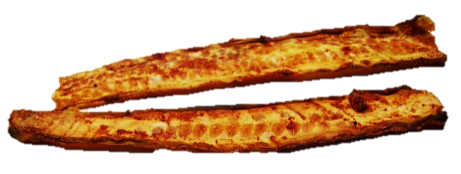 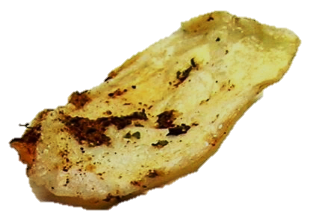 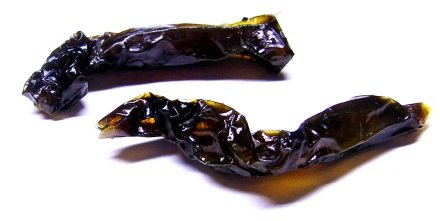 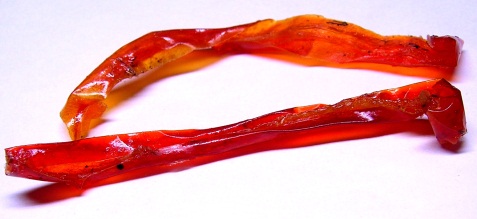 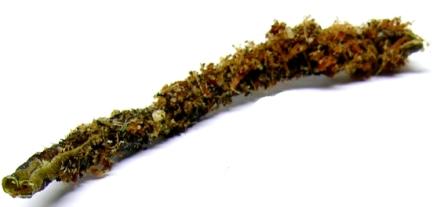 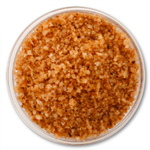 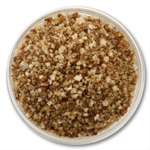 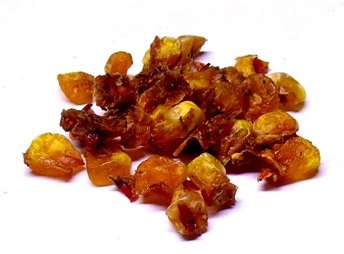 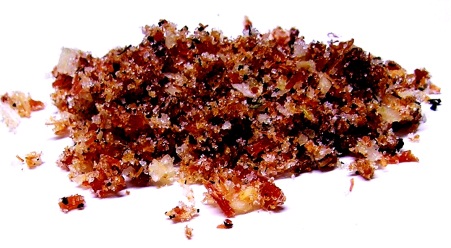 SLURP, MUNCH & LOVE NATURALLY… 
		         Yes, it’s a straw!
		               4inch- 6inch
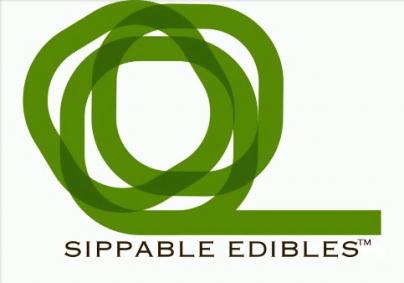 PATENT PENDING
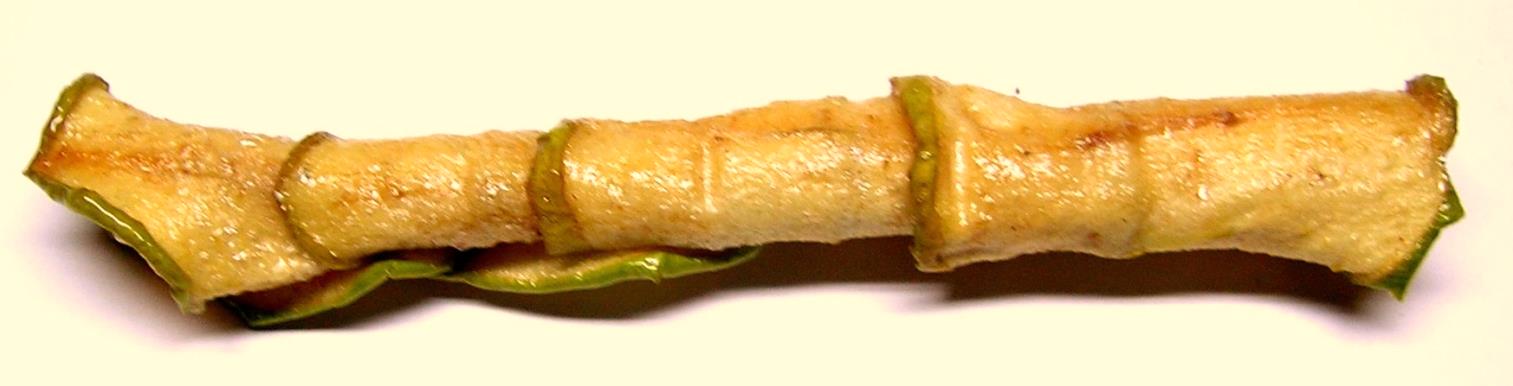 Apple I Caramel
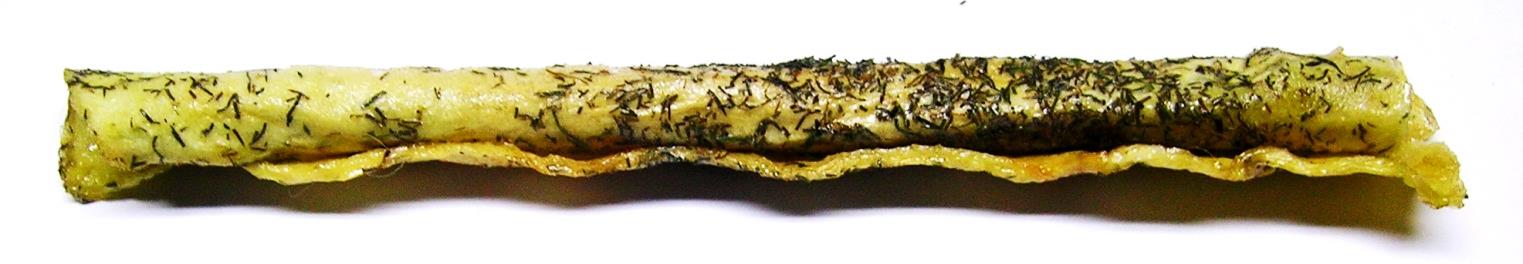 Honeydew I Dill
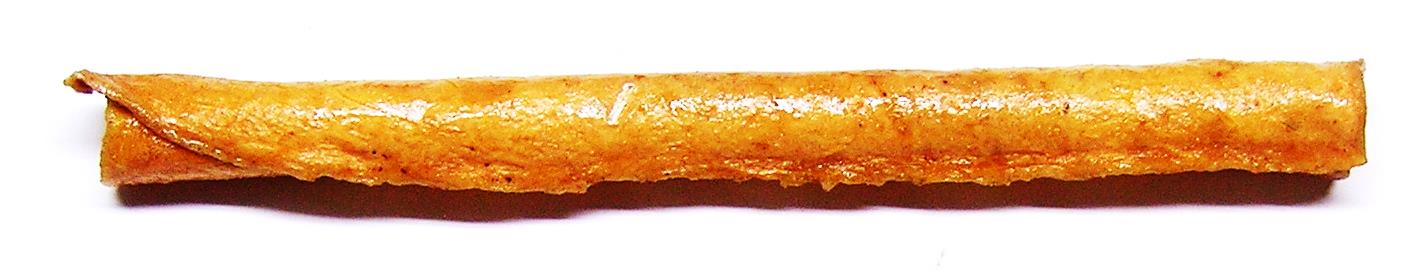 Cantaloupe I Coconut
[Speaker Notes: New logo with green… Patent pending…]
CULINARY BLISS…
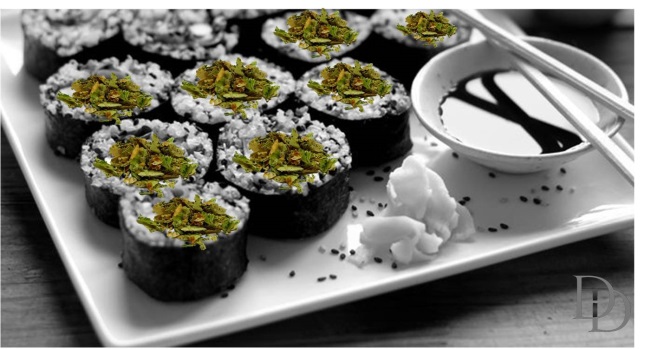 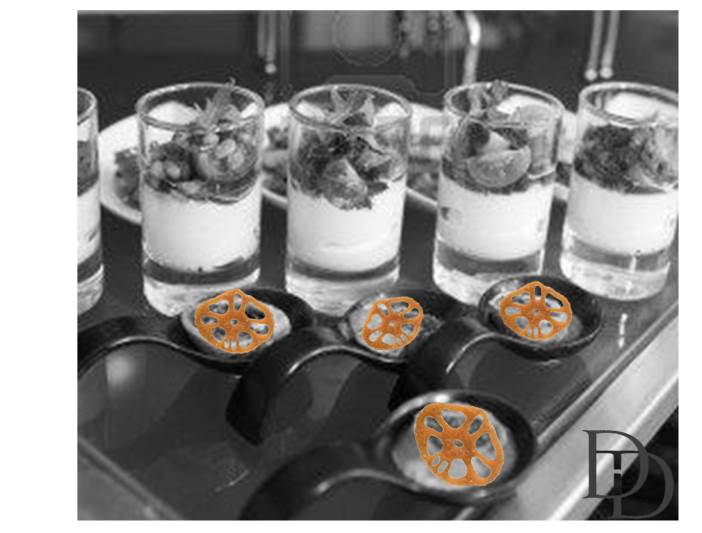 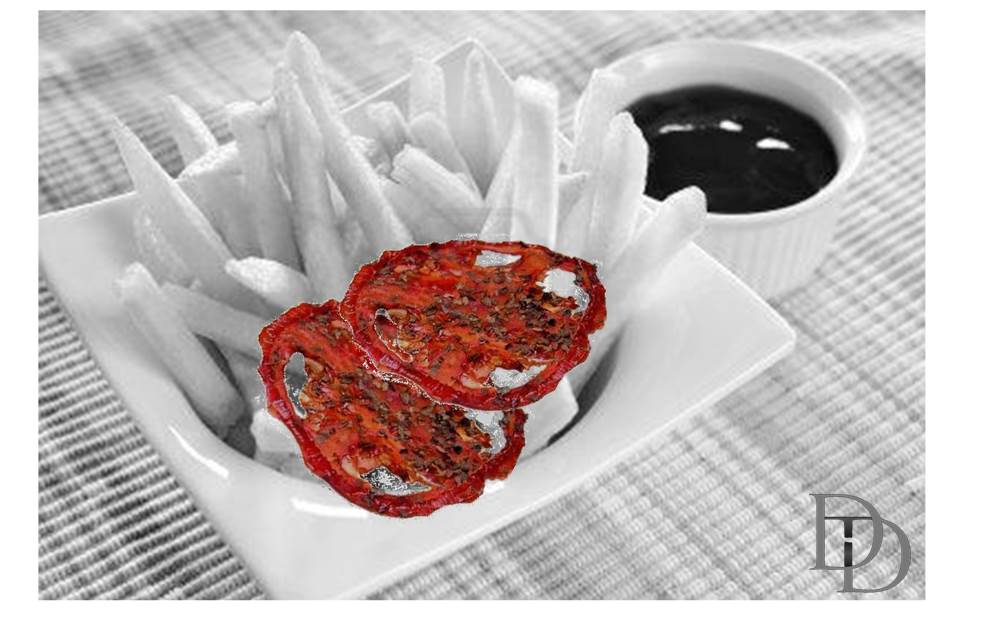 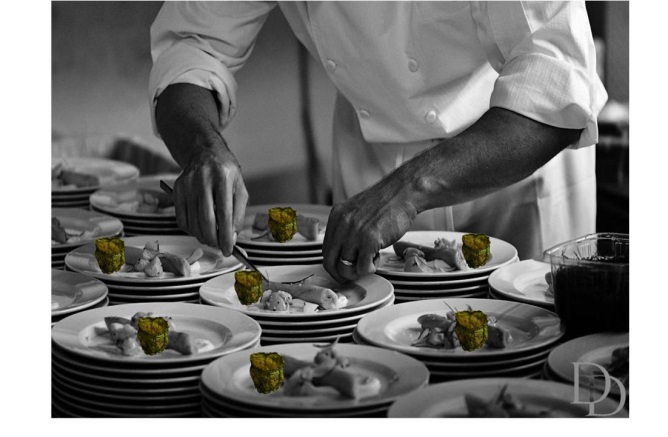 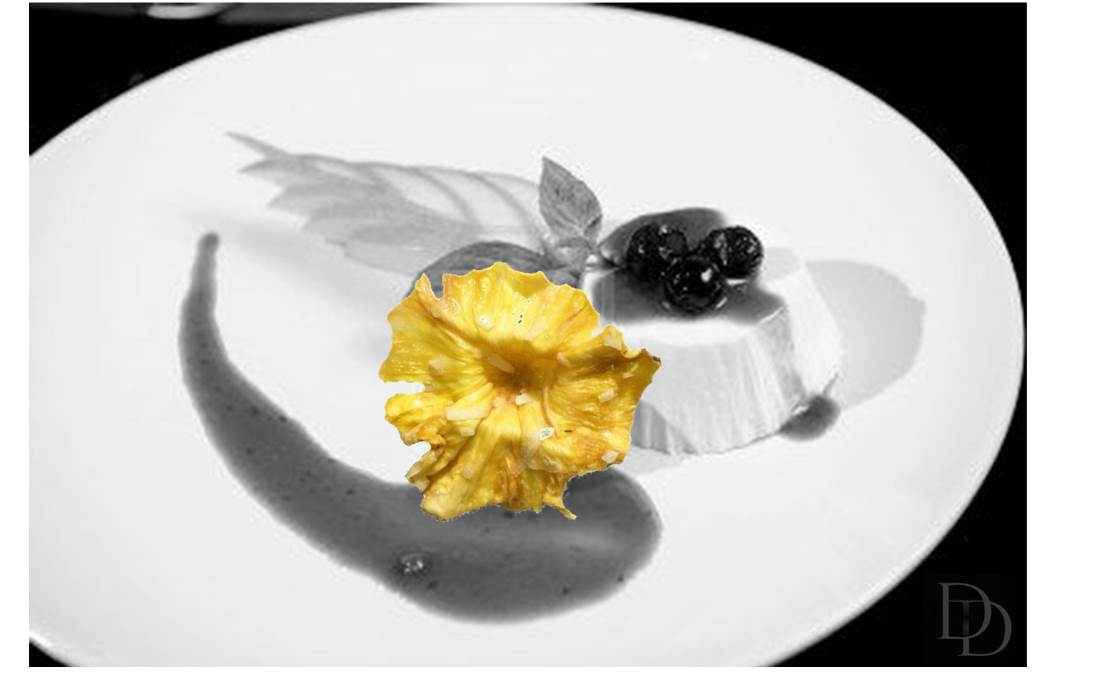 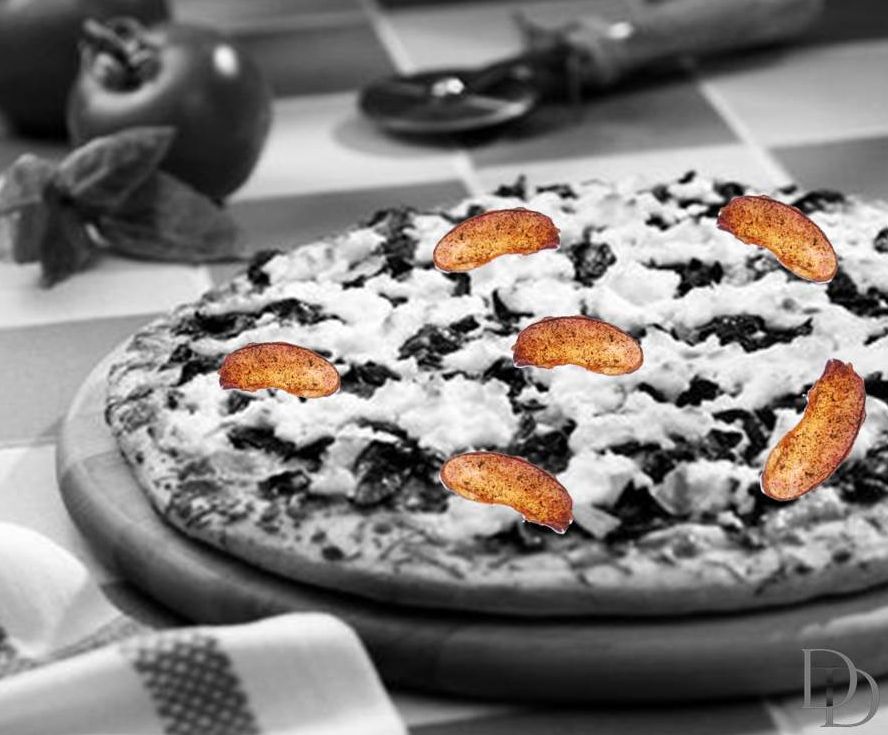 DRESS THE DRINK GARNISHES & BLENDS  SHELF LIFE & STORAGE
DTD CHOCOLATE PRODUCTS
3 months for optimal freshness. Can be kept up to 6 months while stored in a cool, dry storage area. Summer months require overnight shipping of all chocolate products to avoid melting.

DTD  STIRRERS & POPS
12 months while stored in a cool, dry area.

DTD CARAMEL STIRRERS
12 months while stored in a cool, dry area.

DTD EDIBLE VESSELS – SIPPABLE EDIBLE STRAWS
12 months while stored in a cool, dry area.

DTD All NATURAL EDIBLE DIAMONDS 
12 months while stored in a cool, dry area.

DTD All NATURAL EDIBLE FLOWERS
12 months with in dry area.

DTD All NATURAL GOURMET SUGAR BLENDS
12 months in dry area.

DTD All NATURAL GOURMET BLENDS without nuts
6 months in dry area.

DTD All NATURAL GOURMET BLENDS with nuts
3 months in dry area.

DTD All NATURAL FRUIT CHIPS
12 months for optimal freshness while stored in dry area.
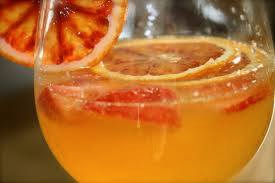 CONTACT US
Diane Svehlak
President | Partner
949.466.2924 C.
702.270.4346  O.
877.470.4852  TF.
702.446.5210   F.
diane@dressthedrink.com







                                    
                                    WWW.DRESSTHEDRINK.COM
                                     Dress The Drink™ ©2014
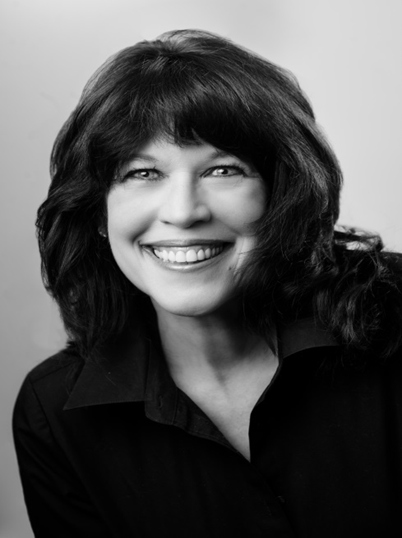 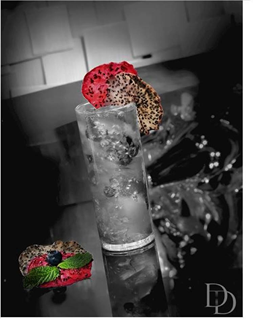